Spring 2023
The Mississippi State University erle: Exploration, research and learning environmenta transformative PROJECT to promote student success, facilitate                economic development, and advance msu
Mississippi State University: A Comprehensive Land-Grant Institution
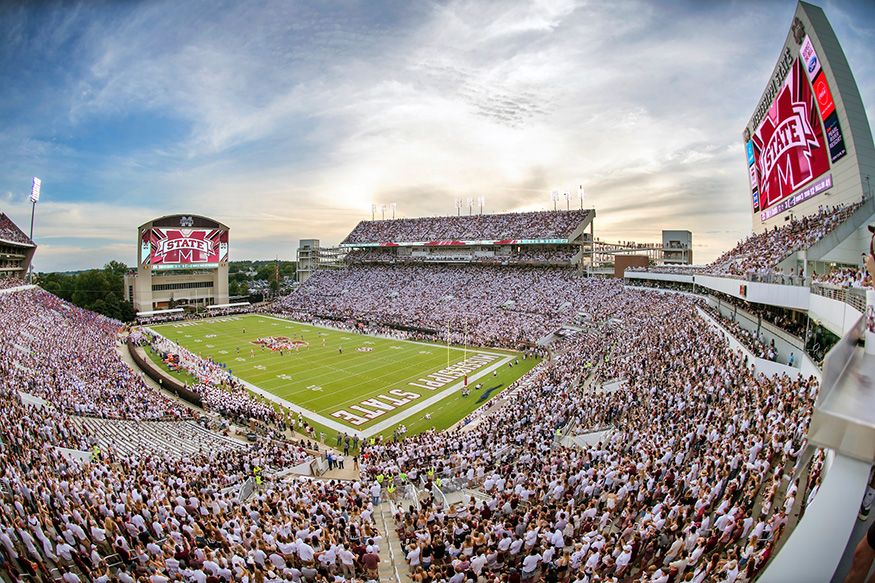 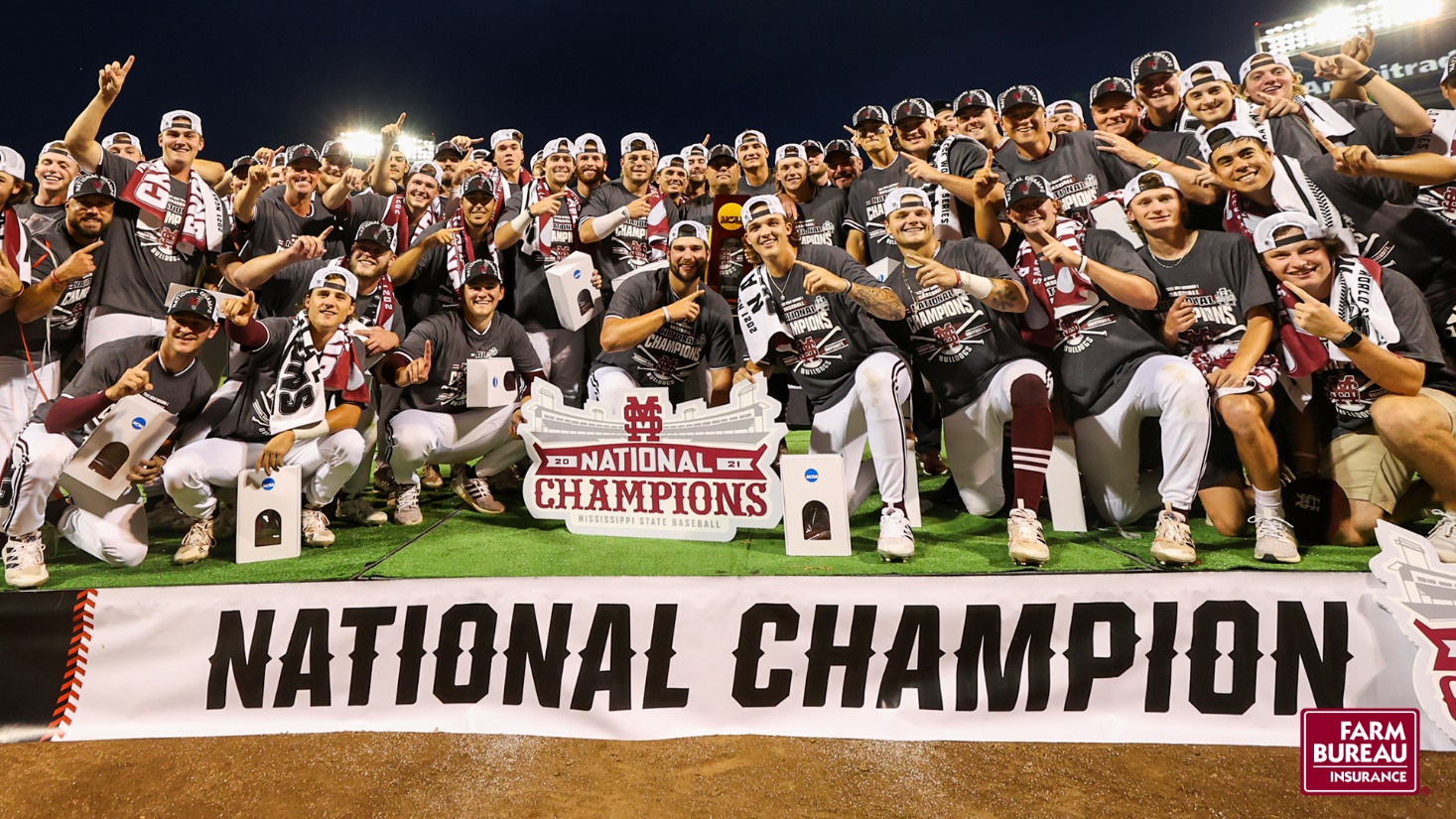 Athletics is often viewed as the ‘front porch’ of the university
Mississippi State University: A Comprehensive Land-Grant Institution
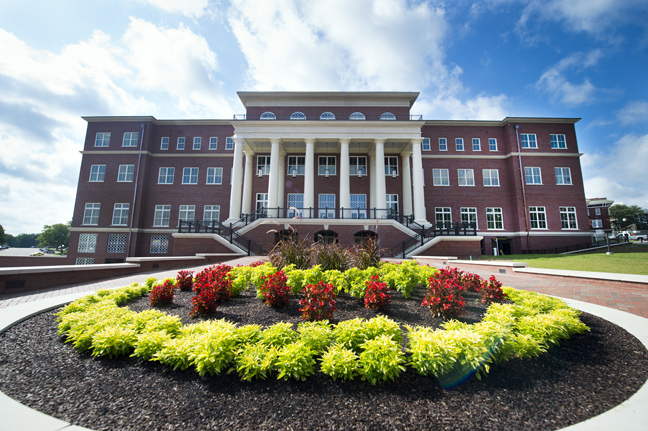 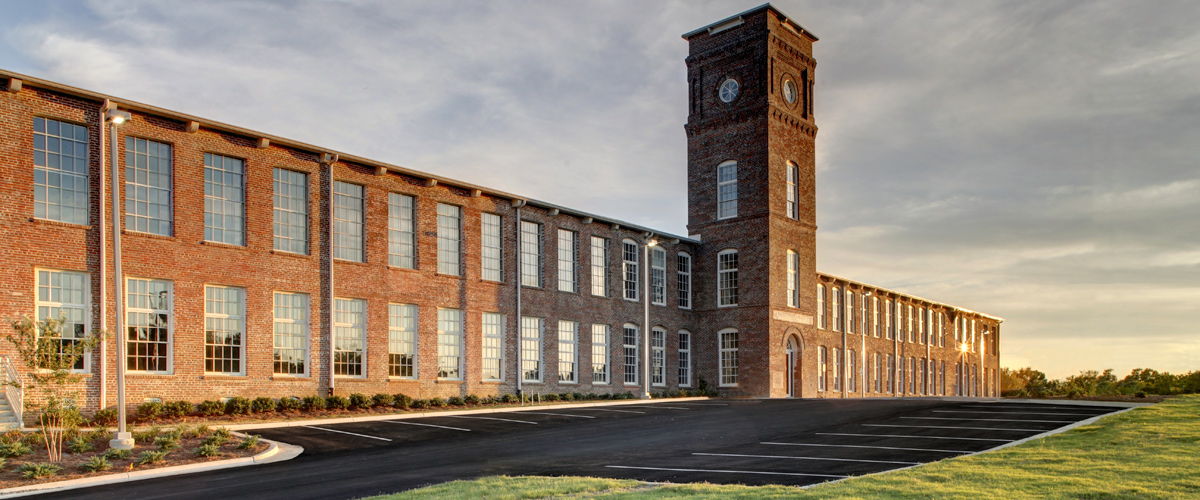 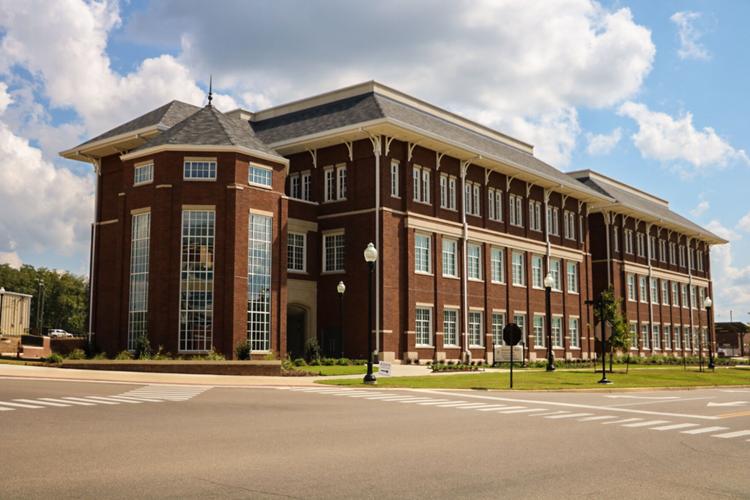 and while the library supports academics and research that serve as the ‘classroom’ and ‘laboratory’
Mississippi State University: A Comprehensive Land-Grant Institution
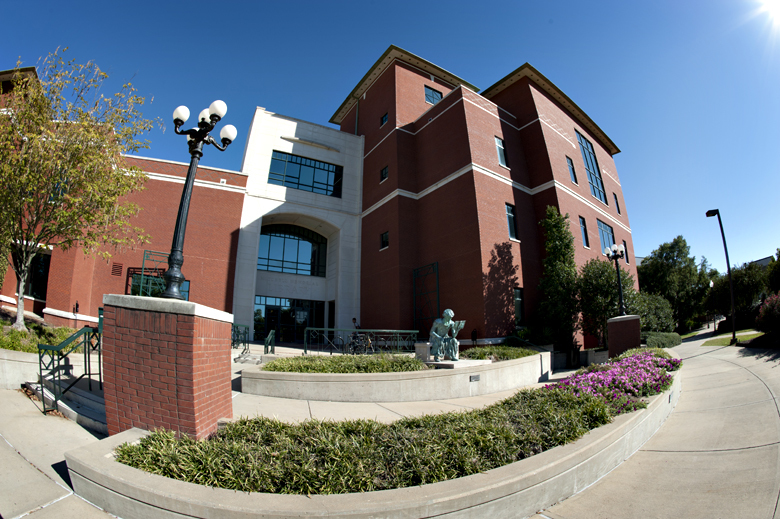 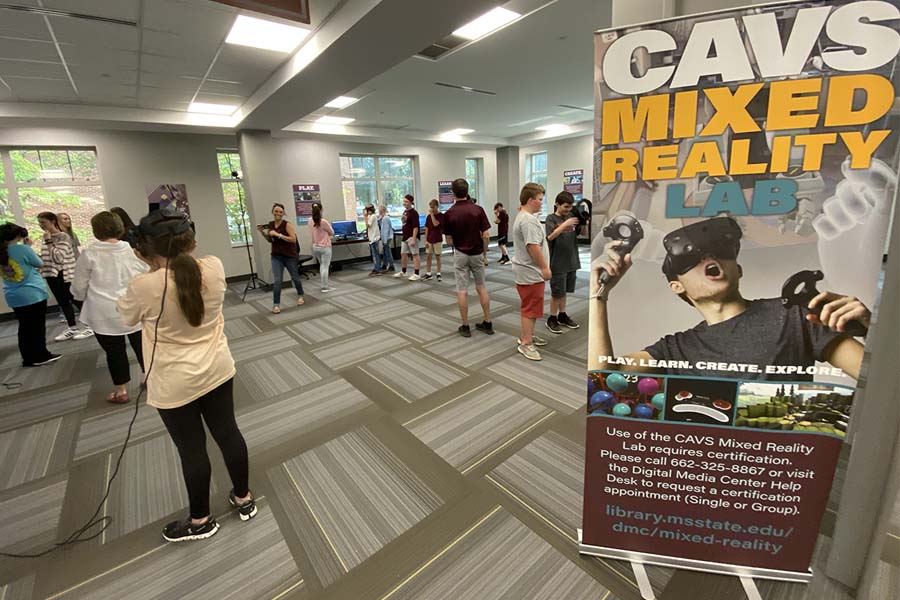 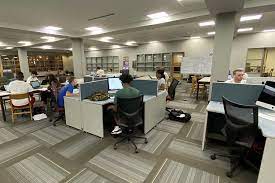 the centrally located Mitchell Memorial Library can also be the ‘living room,’ showcasing the university to students, faculty and the community for study, social networking, research, prototyping, and interdisciplinary collaboration
Mississippi State University: A Comprehensive Land-Grant Institution
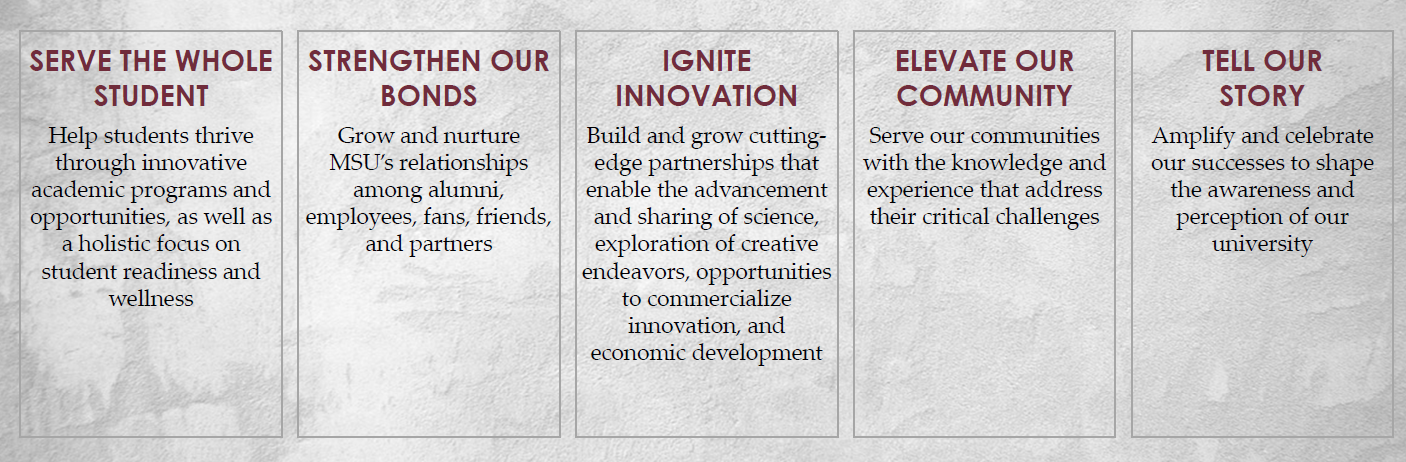 and impact the MSU Strategic Plan for Transformational Change while Taking Care of What Matters
Alignment with the MSU Transformational Plan
Support student & faculty success by transforming Mitchell Memorial Library to a central learning and social hub for the institution: 
Establish an Archival Research Center to enhance preservation efforts and free up over 70,000 square feet
Create unique spaces for various uses including cross-disciplinary design projects, integration with industry,  student & faculty socialization / collaboration, and independent/group study
Health and wellness activities 
Answers a key question: where do we enact key components of the MSU Transformational Change Plan?
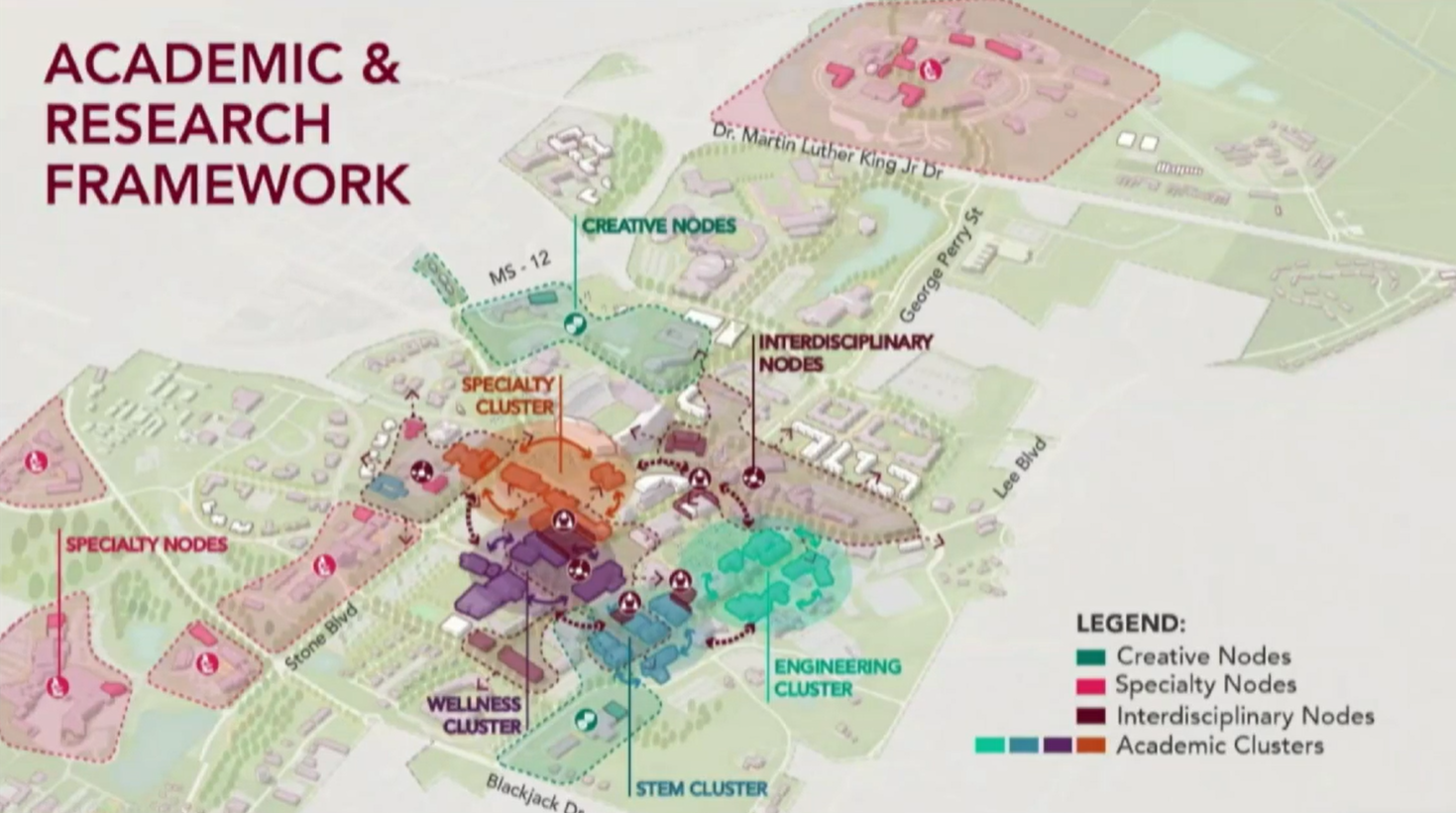 Sasaki Presentation to
MSU Faculty Senate, Nov.’21






“Colvard Union is overwhelmed by the number of students...”
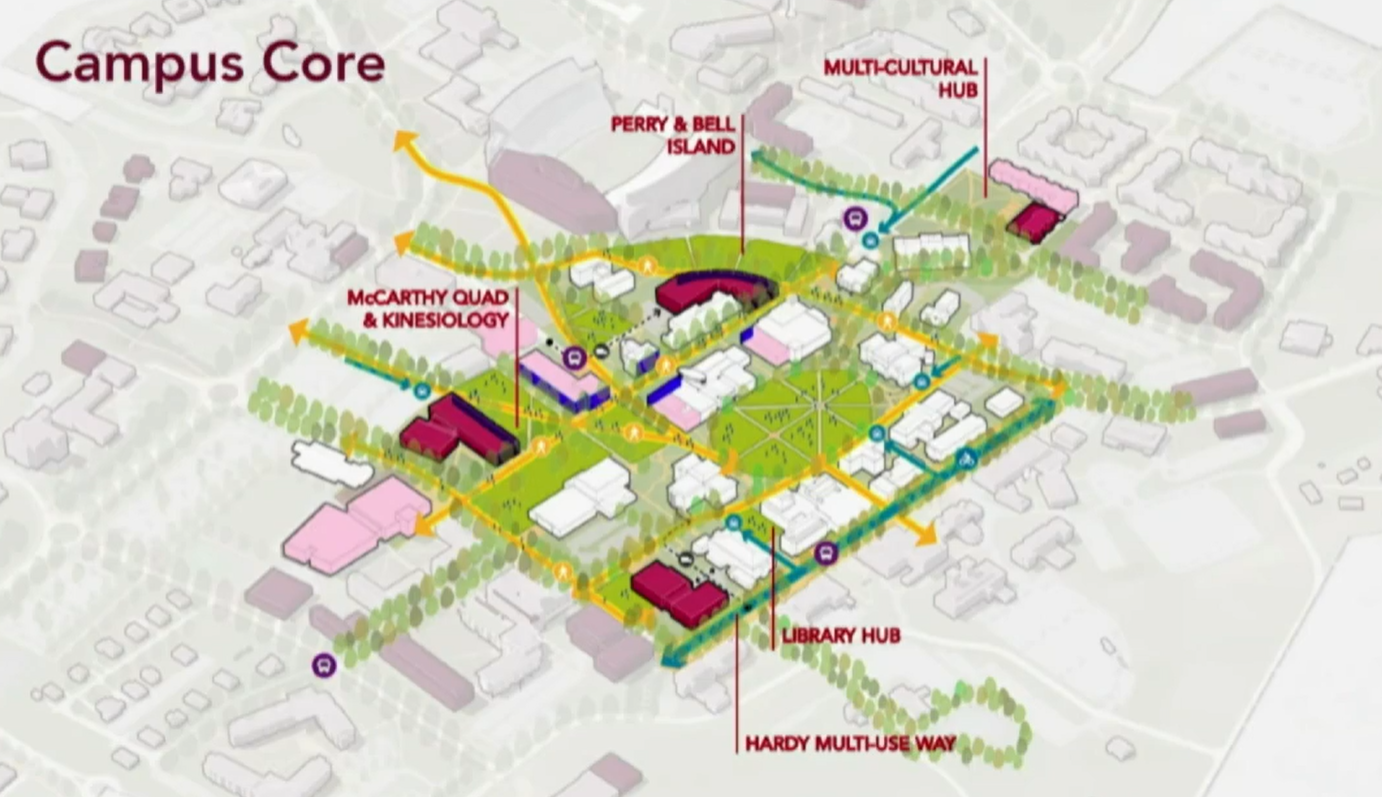 Sasaki Presentation to
MSU Faculty Senate, Nov.’21








“Library Hub…a rethink of that building to make it more about student engagement and collaboration…”
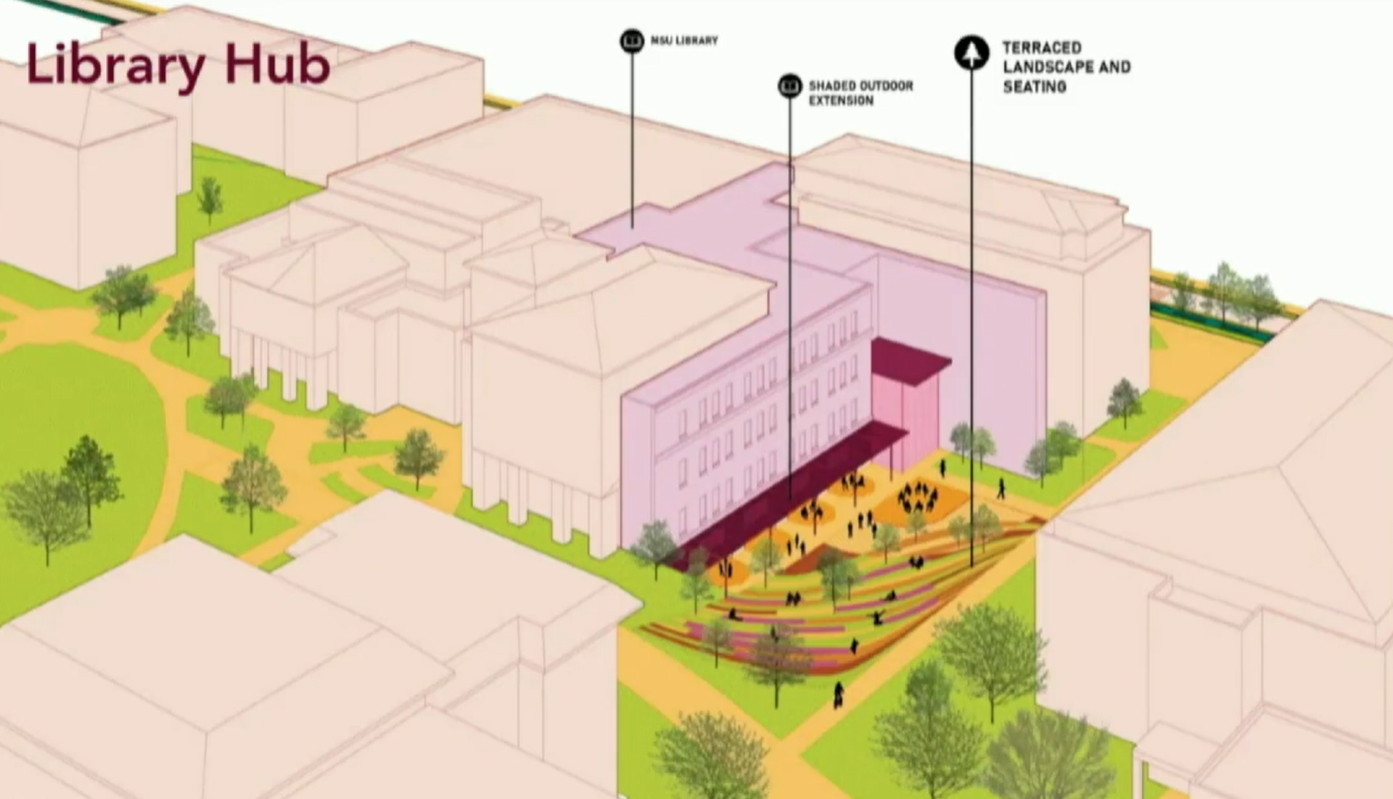 Sasaki Presentation to
MSU Faculty Senate, Nov.’21

  “is there an opportunity to   
         create a study garden / 
              study environment”



“part of a future master plan for the library”

“a key opportunity”
New Millennium Learning, Social & Research Spaces
Arizona State University
Flexible Learning Environment
Tutoring and Student Centers

University of Guelph
Multipurpose Common Spaces
Interdisciplinary Collaboration & Creation Spaces
Texas State University
Multi-Phased Transformation of an R2 institution: New Technology and Spaces
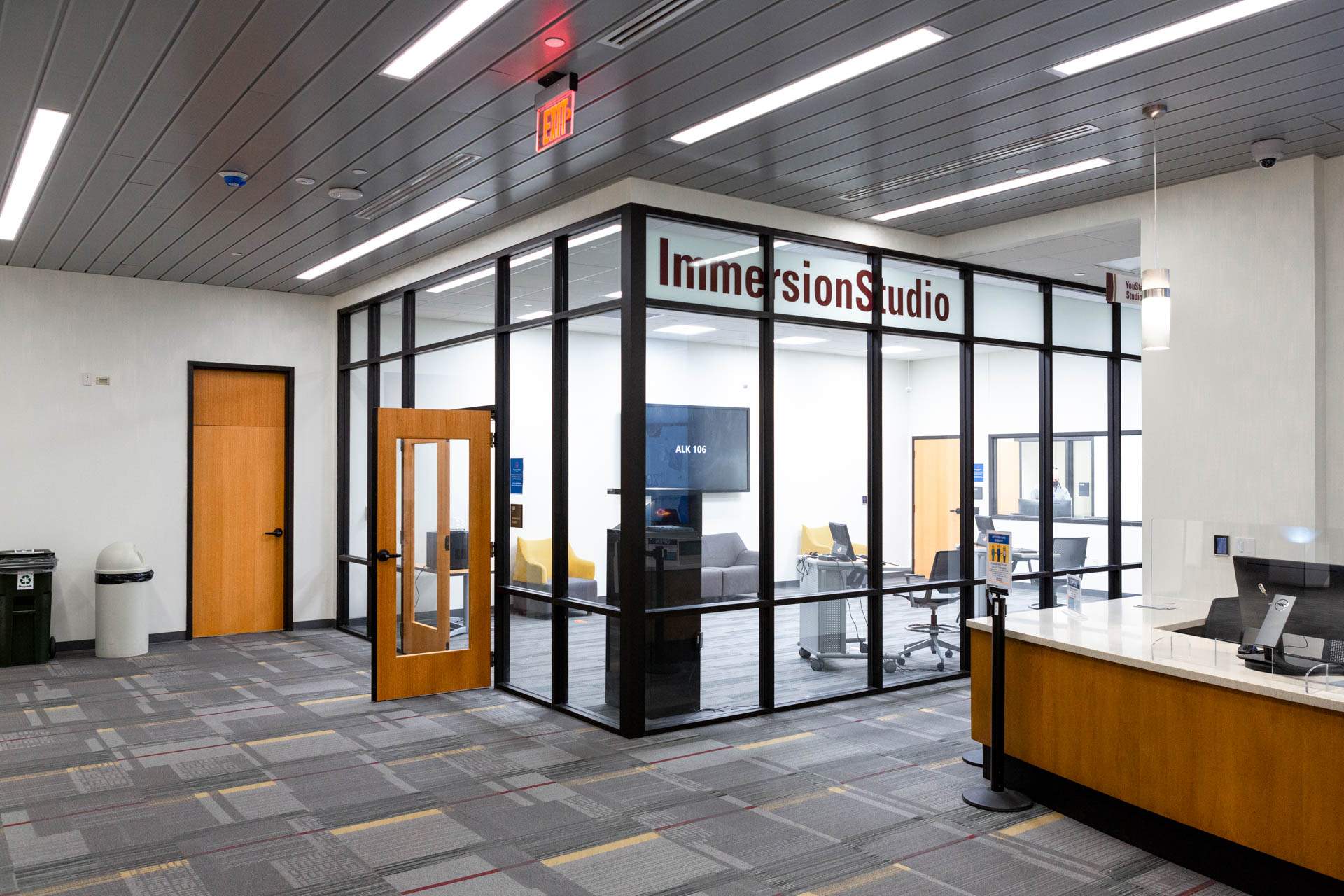 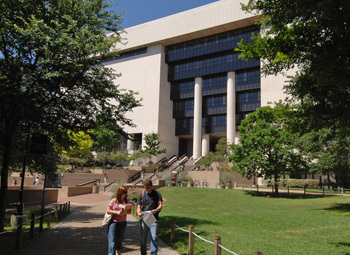 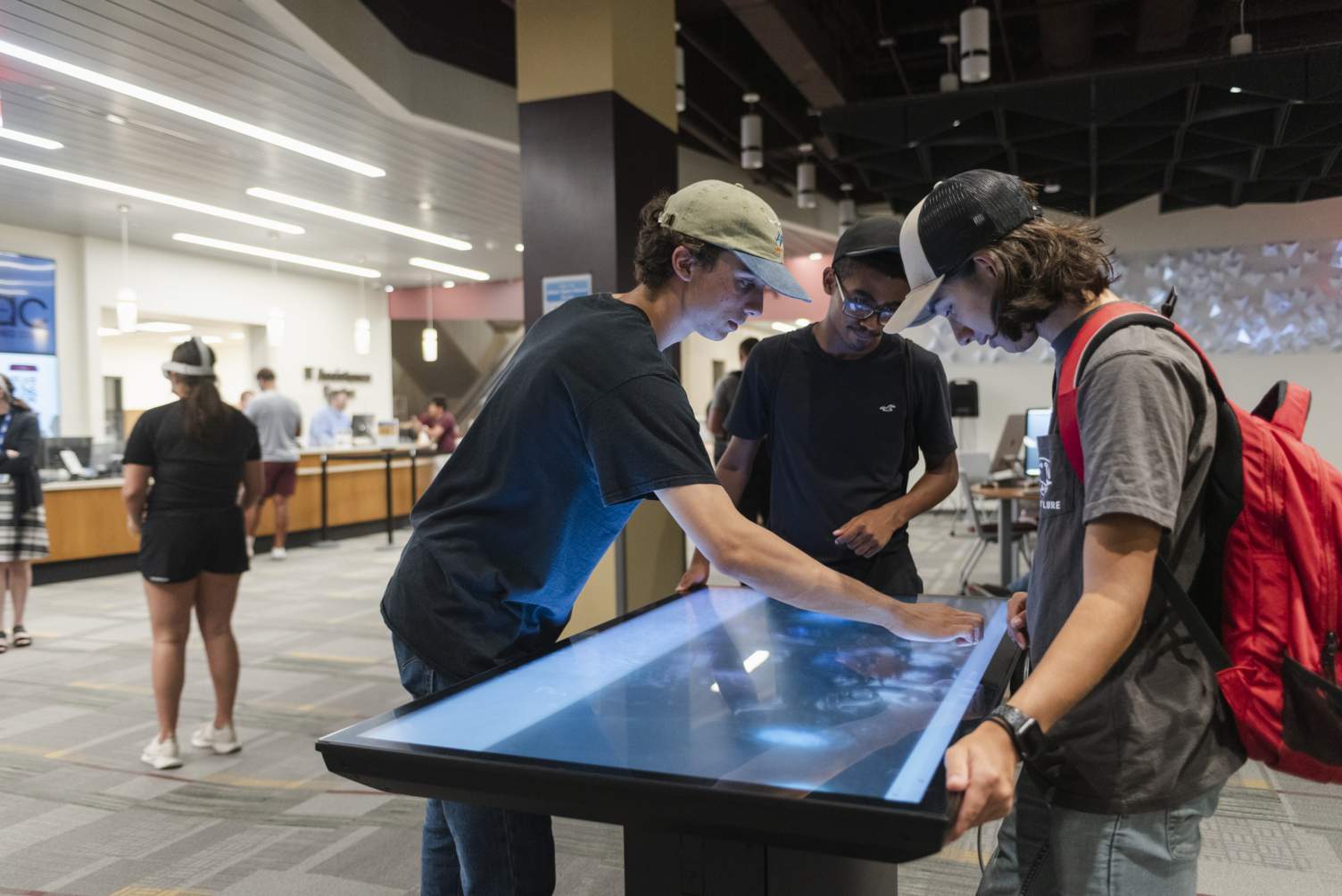 Library as Interdisciplinary
Research Idea Hub
What is an Archival Research Center?
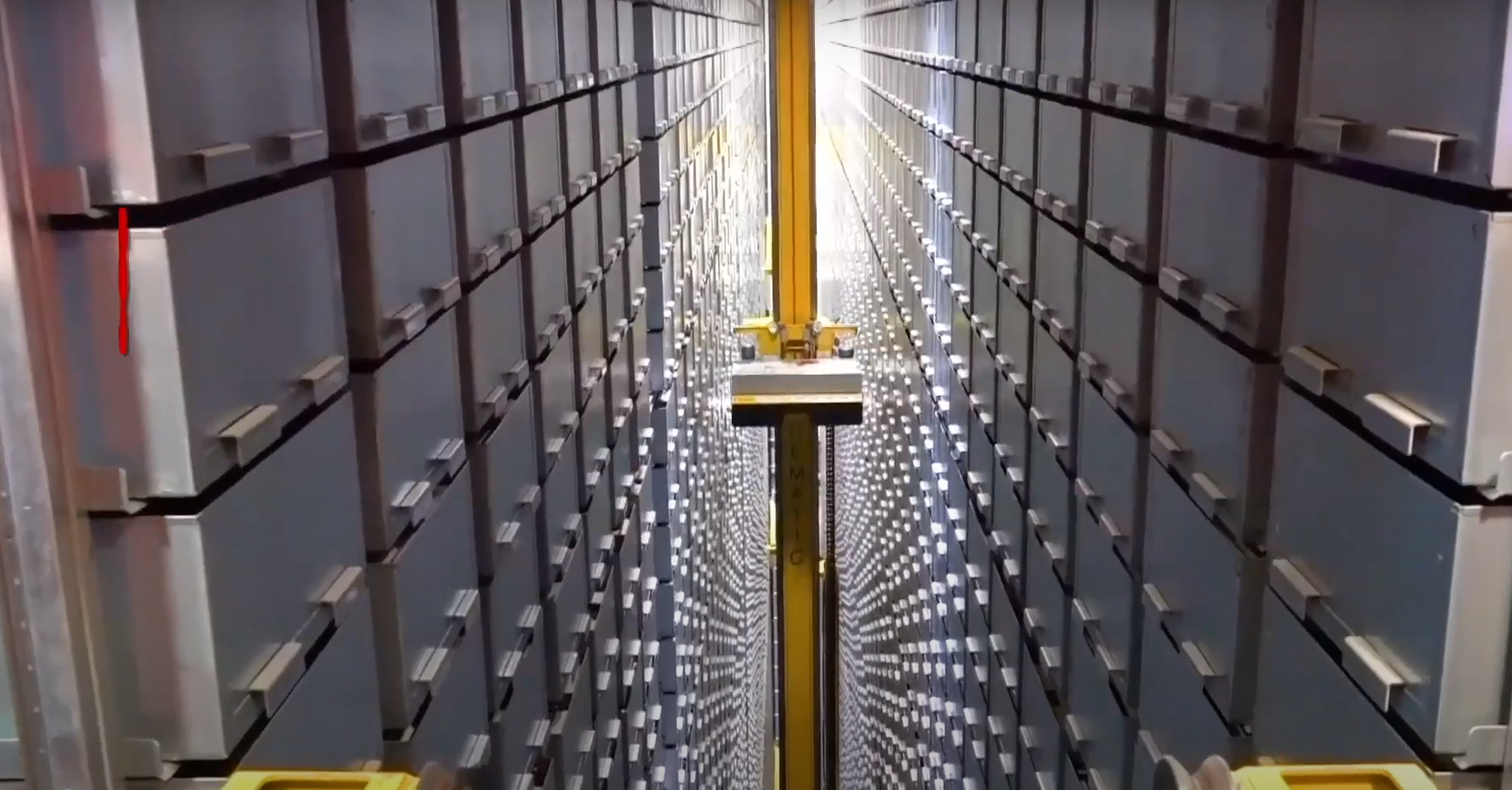 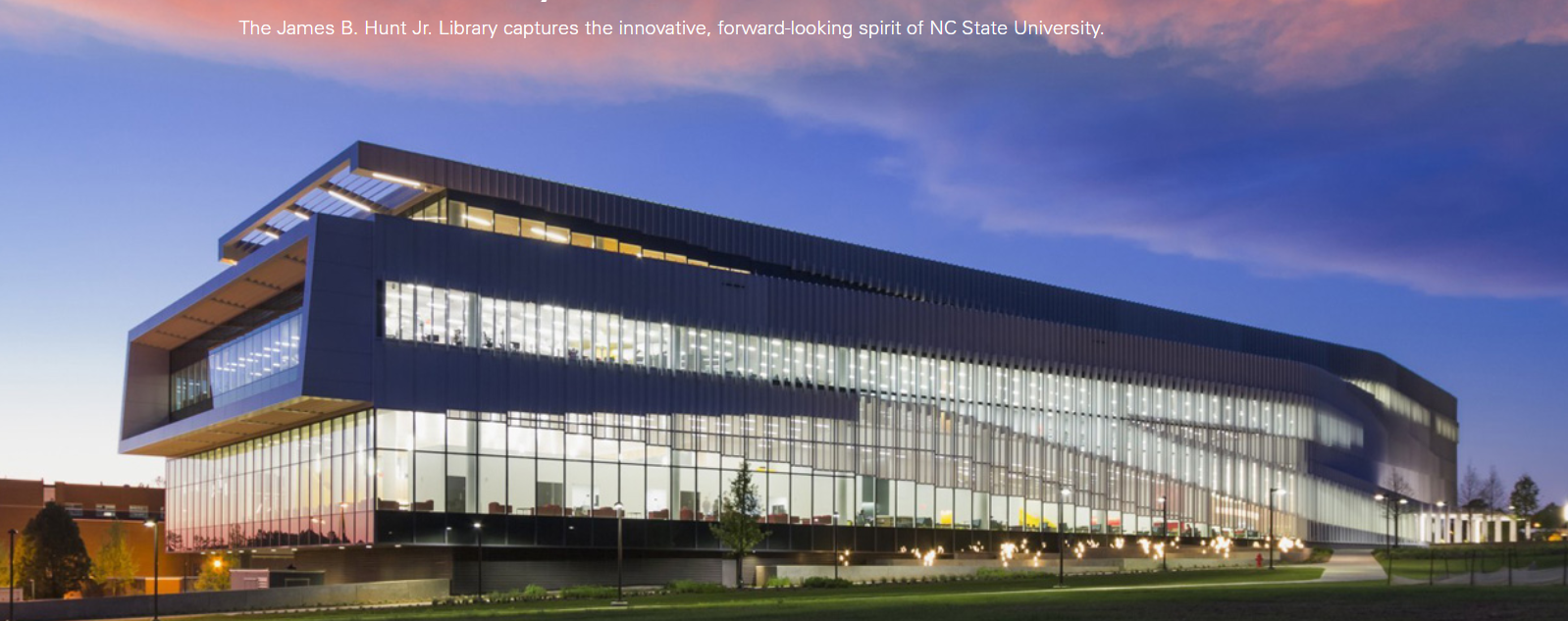 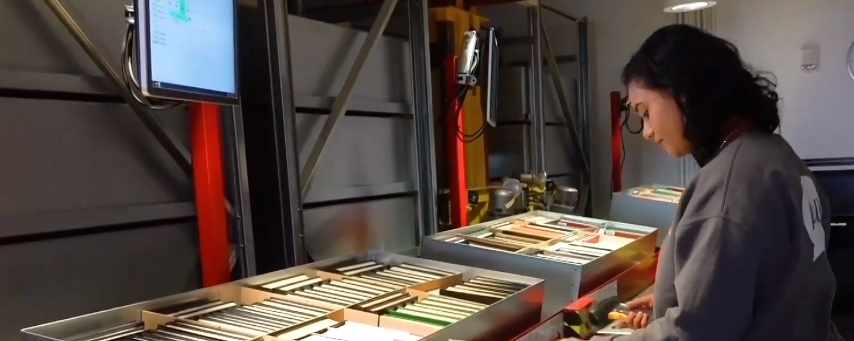 1.1MM books via automated storage / retrieval, NCSU
https://www.youtube.com/watch?v=AIKo6bqR_eA
What is an Archival Research Center?
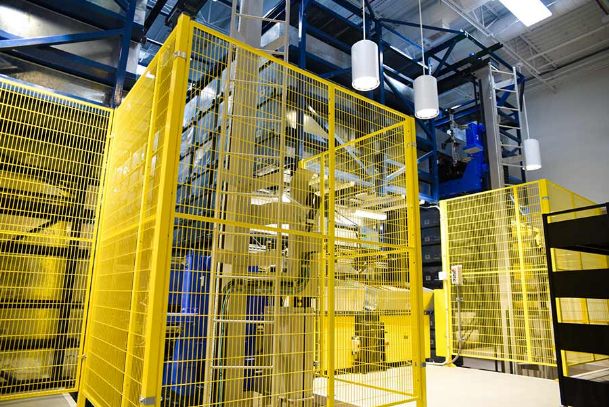 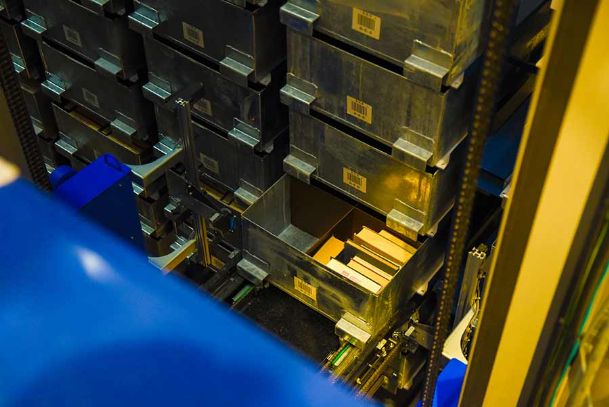 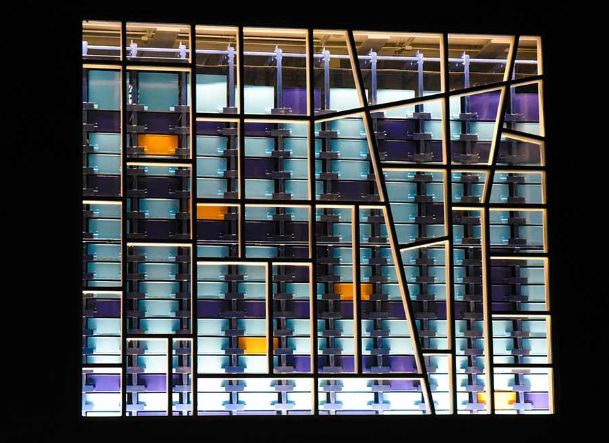 Fant Library, MUW
Current Space Plans & Dreams: BCoE
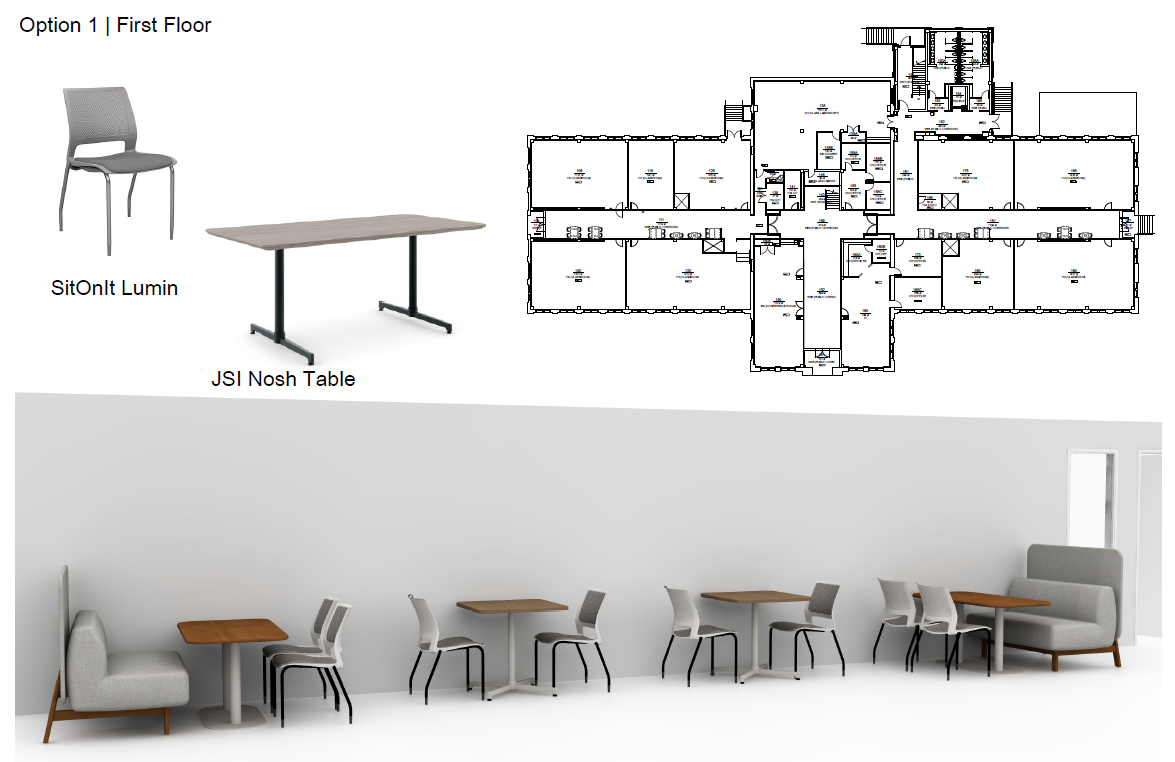 McCain Collaborative Hallway 
Seating (planned for 2023)
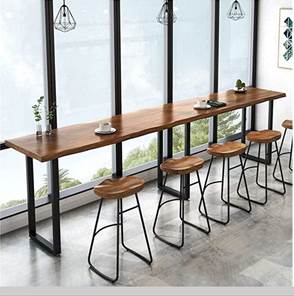 Industrial Engineering Student
Seating (planned for 2023)
Current Space Plans & Dreams: BCoE
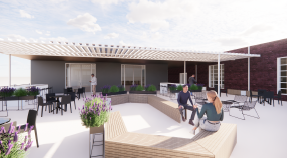 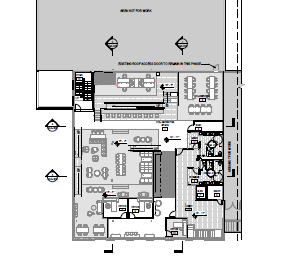 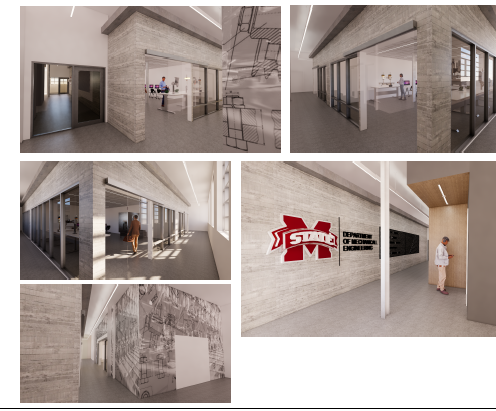 Patterson ME iDEELab Renovation 
(fundraising underway)
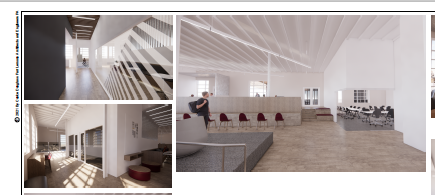 Current Space Plans & Dreams: BCoE
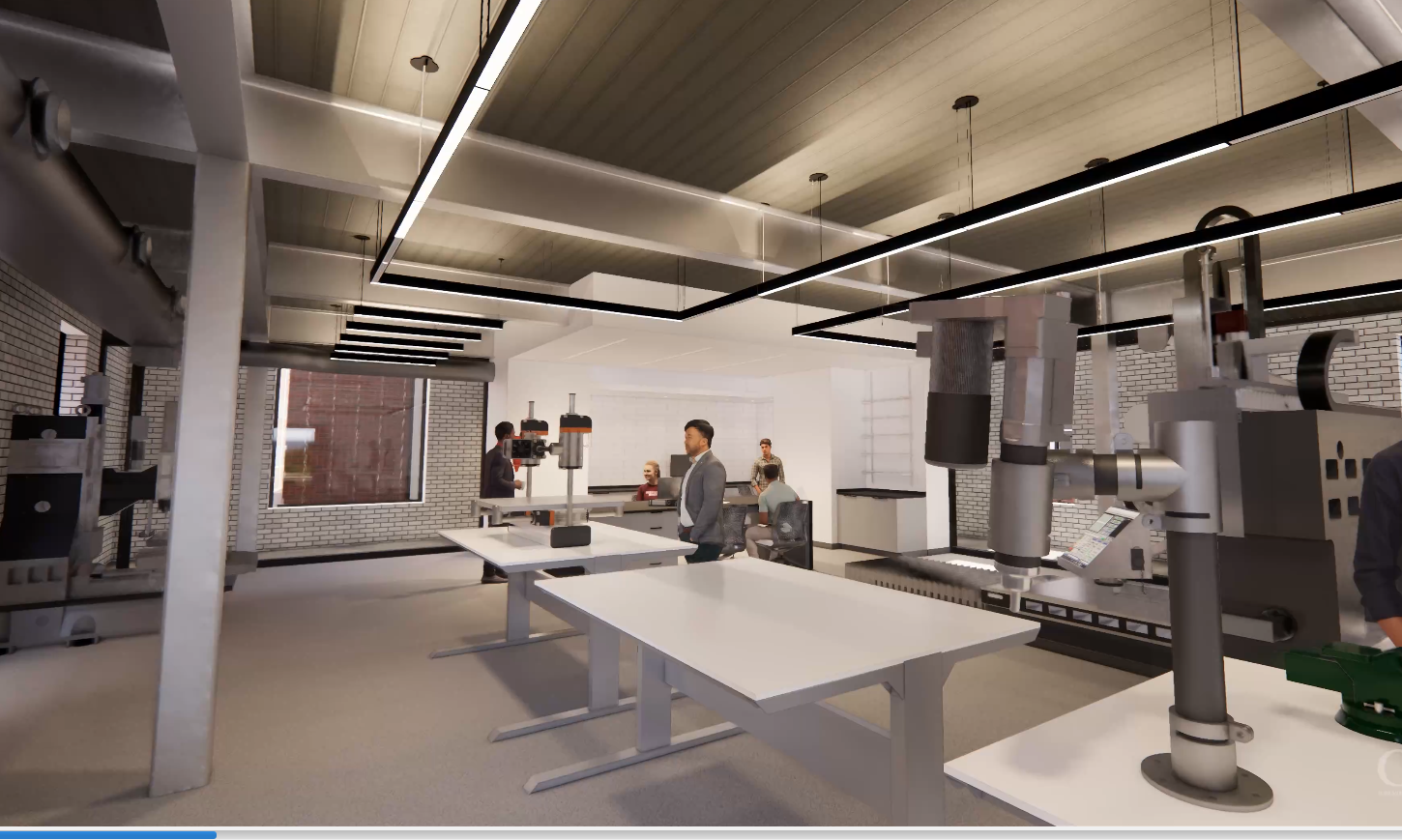 Randy J. Cleveland 
Engineering Student 
Center (underway)
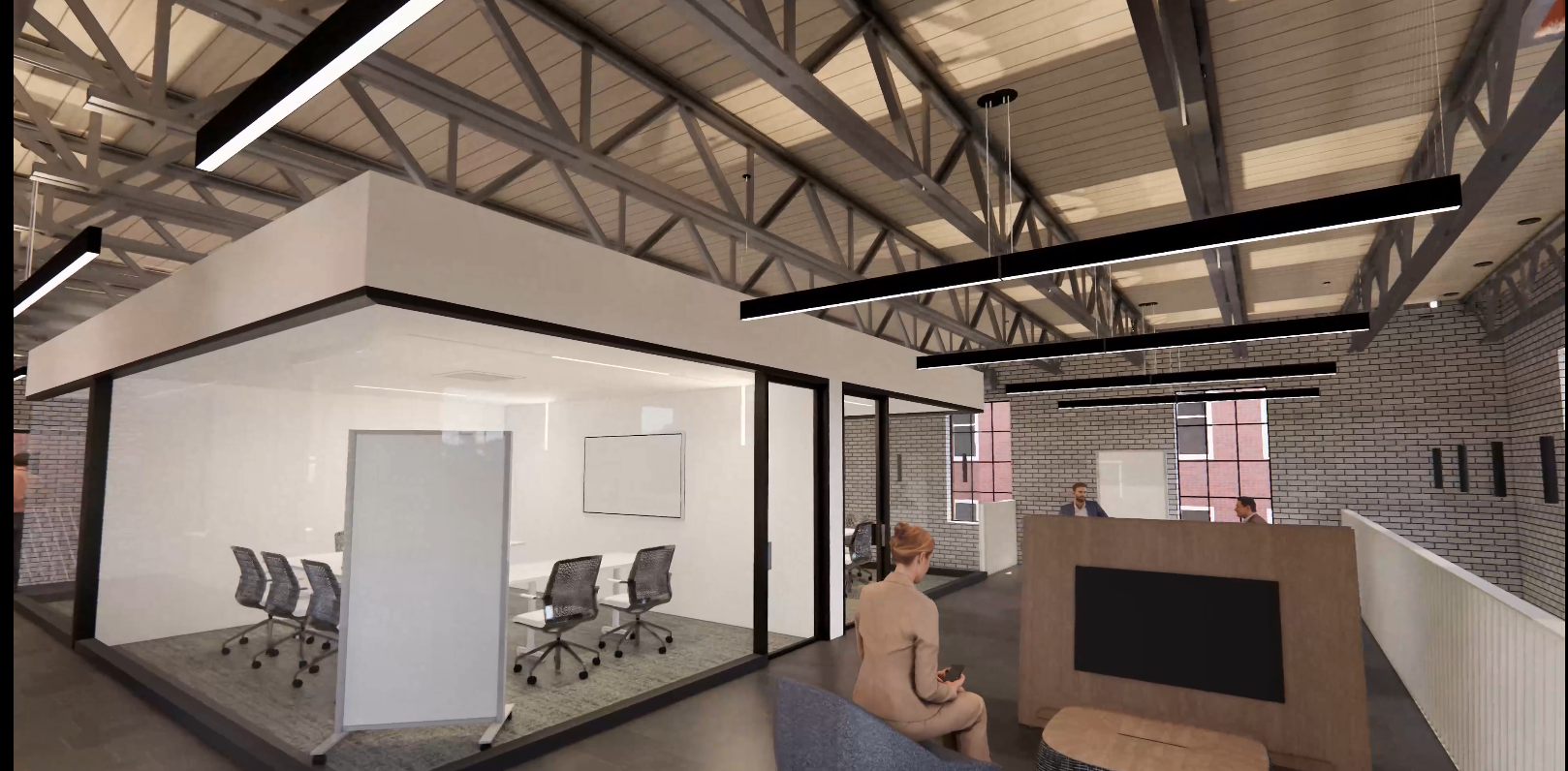 Current Space Plans & Dreams: CAAD
Plans are underway to transform the CAAD Library into a unique space that better serves the needs of its interdisciplinary college.
The space will be collaborative, adaptable & technology enabled.
The CAAD Library will serve as a 3rd space/place for students & faculty on an ever growing and busy campus
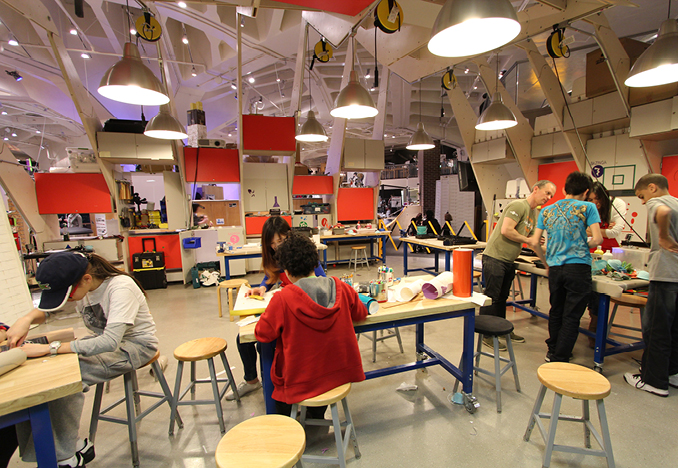 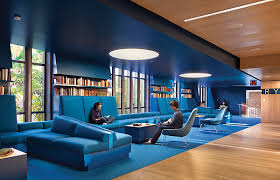 Imagineering Design
Collaborative Makerspaces: Student & Faculty Project 
and Innovation/Industry/Incubator Spaces
Current Space Plans & Dreams: Dean’s Suite & CMS
Mobile, wireless connectivity
Donor engagement & fundraising
Hoteling model for office spaces
Reconfigurable
Emphasizing team projects & 
community building
Current Space Plans & Dreams:Mitchell Memorial Library
Enable and Transform over 70,000 square feet of library space towards student learning and success as well as new faculty R1 research possibilities

** New construction cost ~ $600 / sq ft
** Renovation cost ~ $ 200 / sq ft
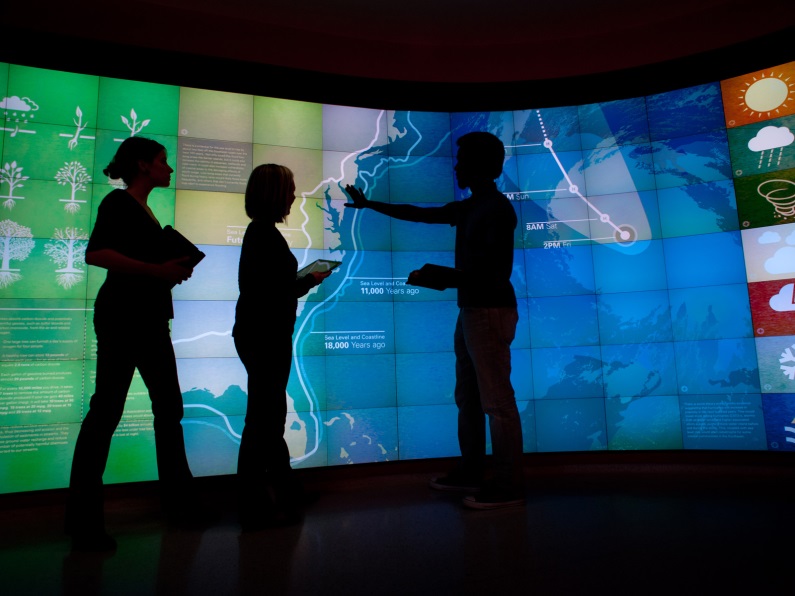 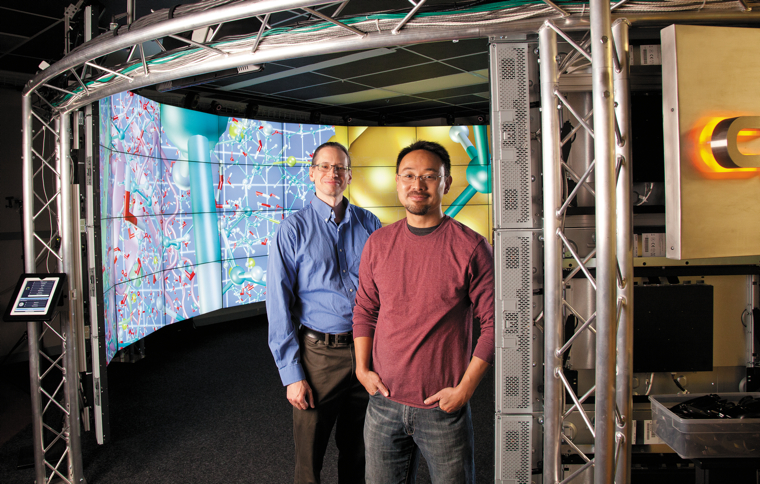 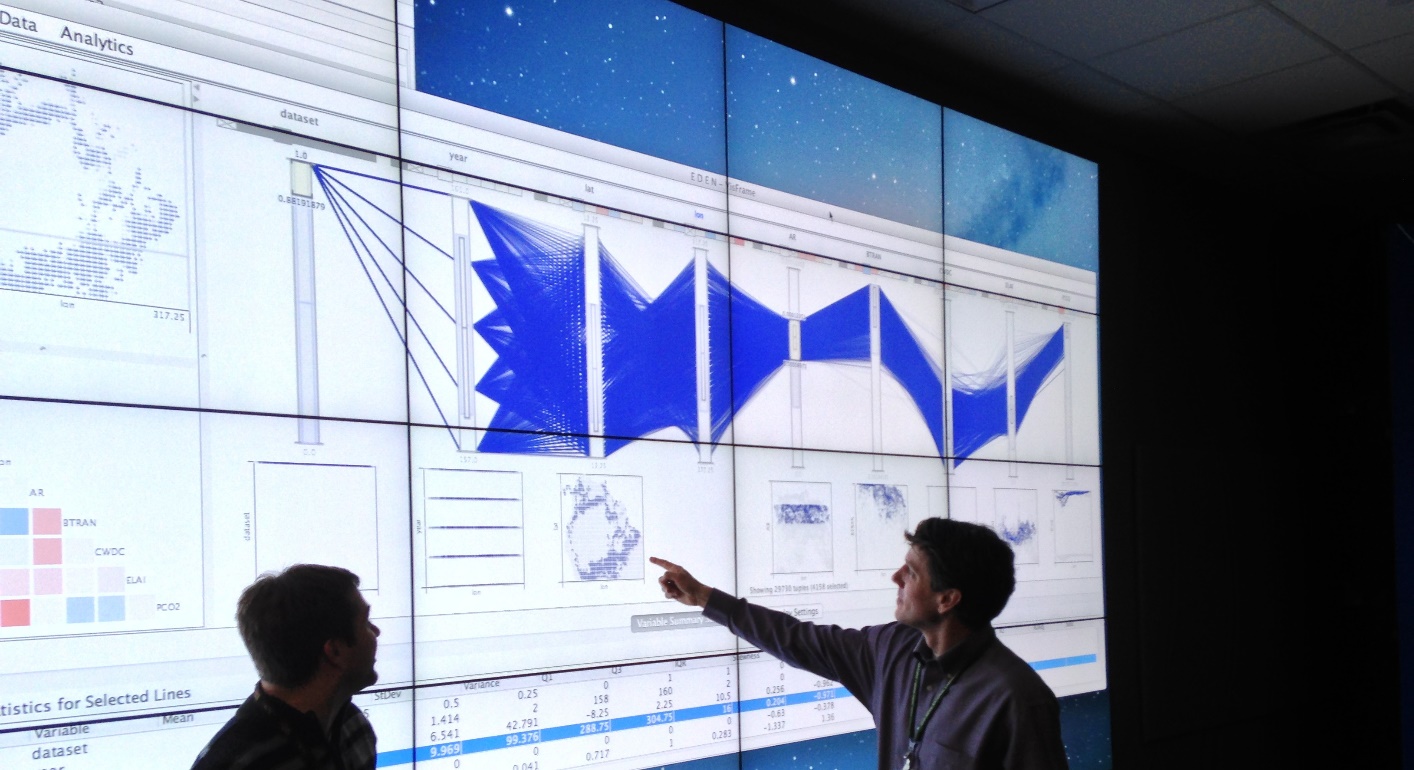 Immersive Technologies
Visualization Walls
Mixed Media Reality
Research Data Visualization
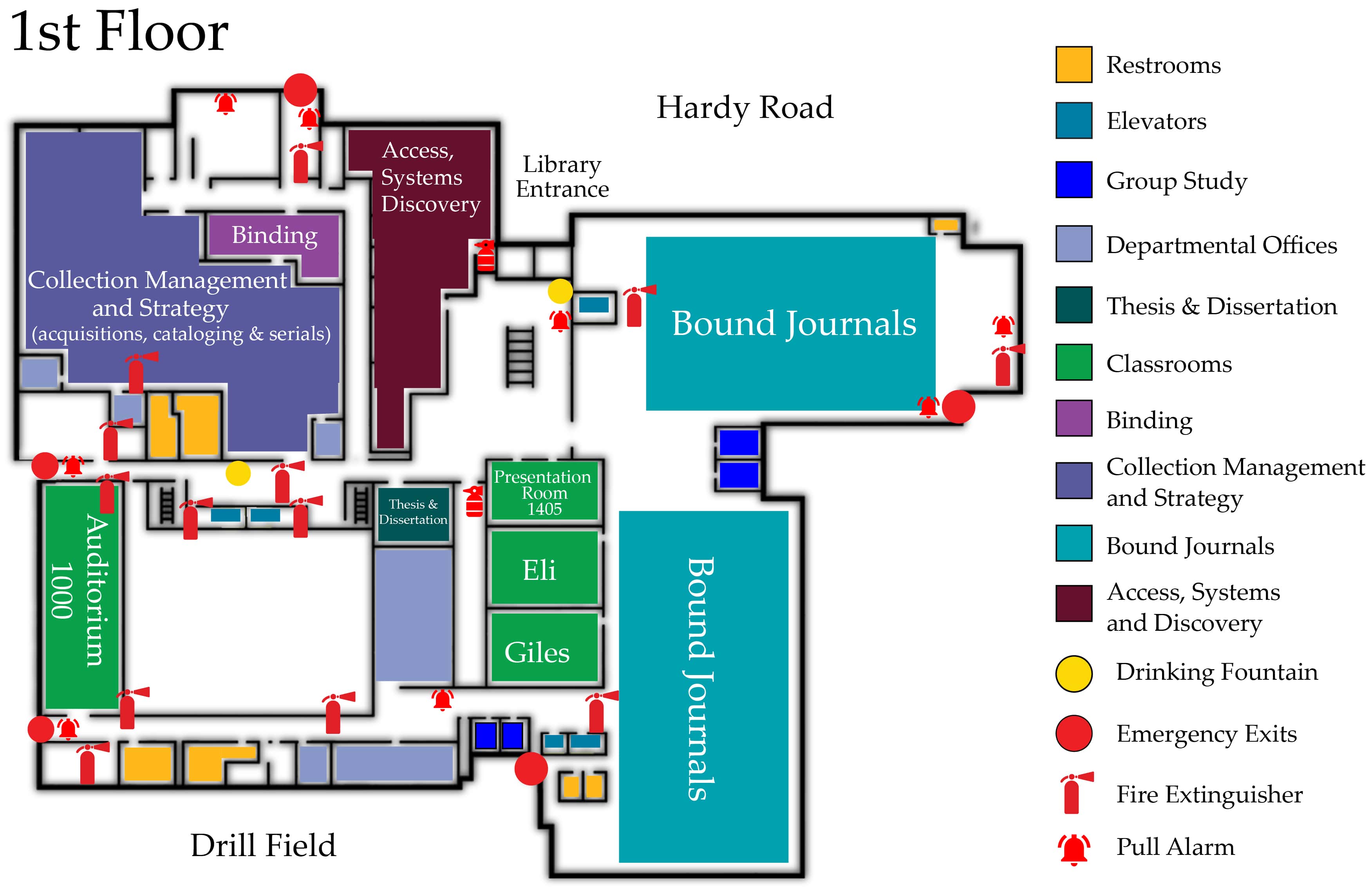 Current 1st Floor

Bound Journals:
Filled: 270,000 
Capacity: 306,000
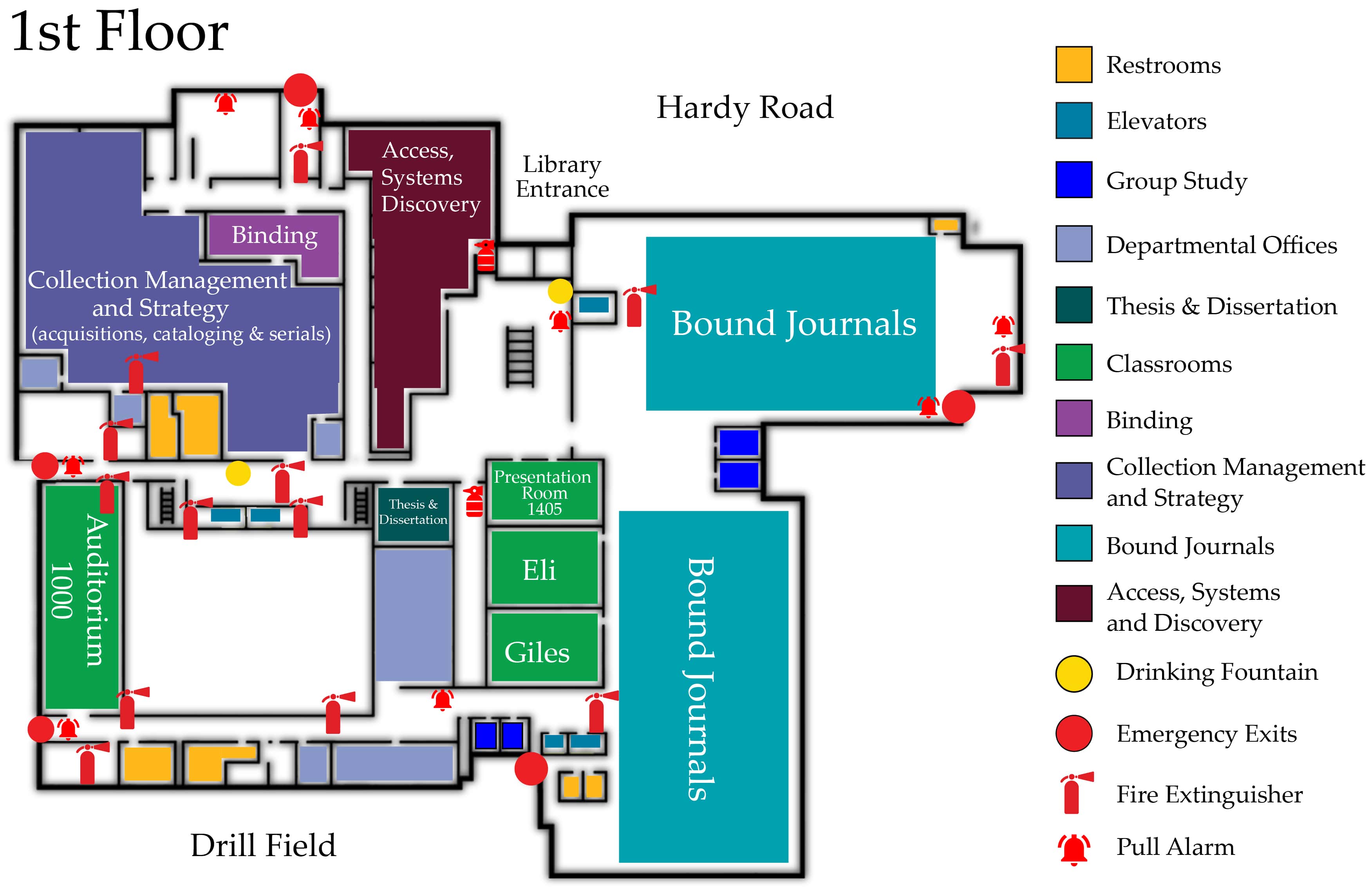 Digitization
Proposed 1st Floor

Move Bound Journals
Off-site

Relocate Circulating
Collection (A-Z)
into compact shelving
Print Collection
Print Collection
Faculty / Graduate Lounge / Reading Room
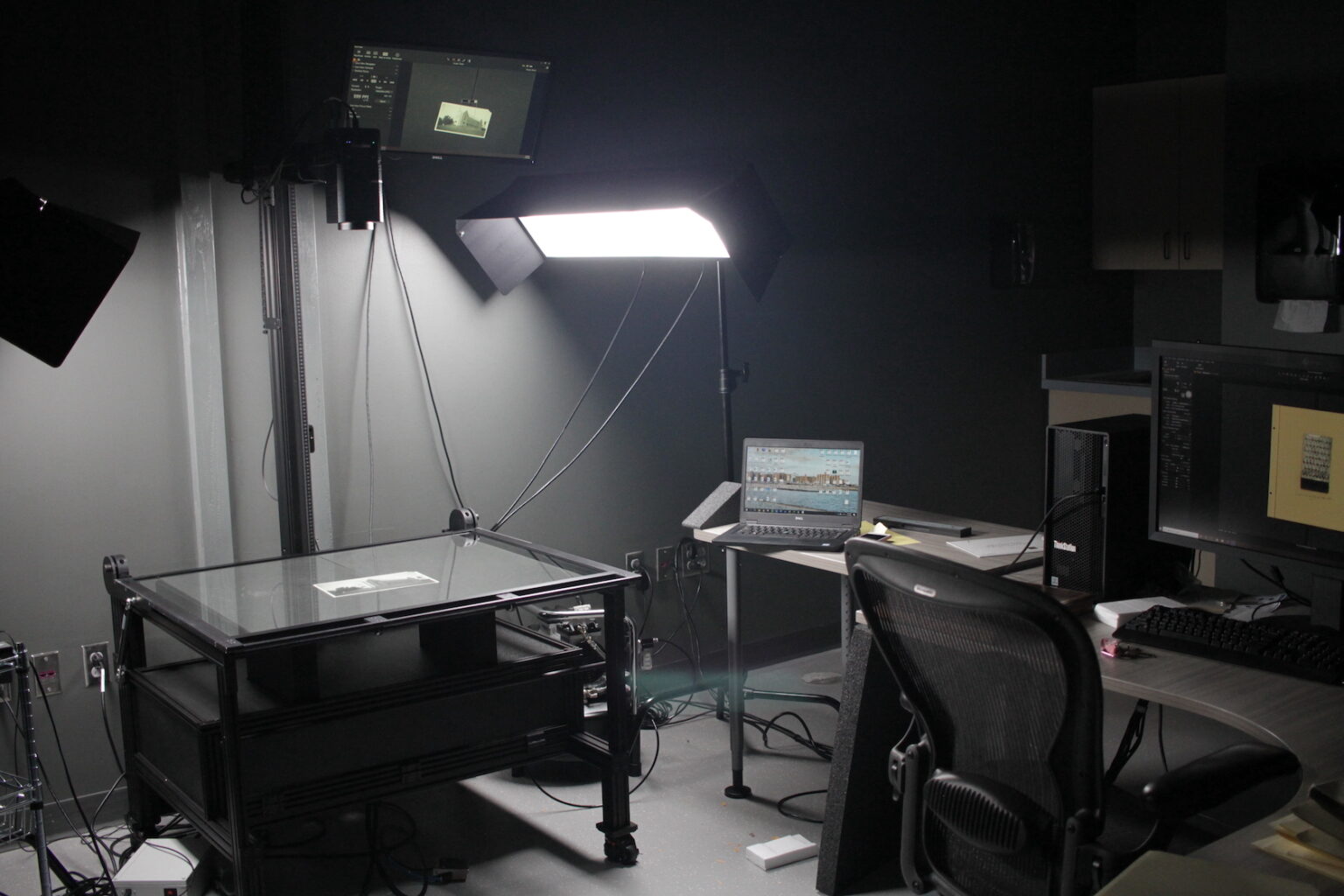 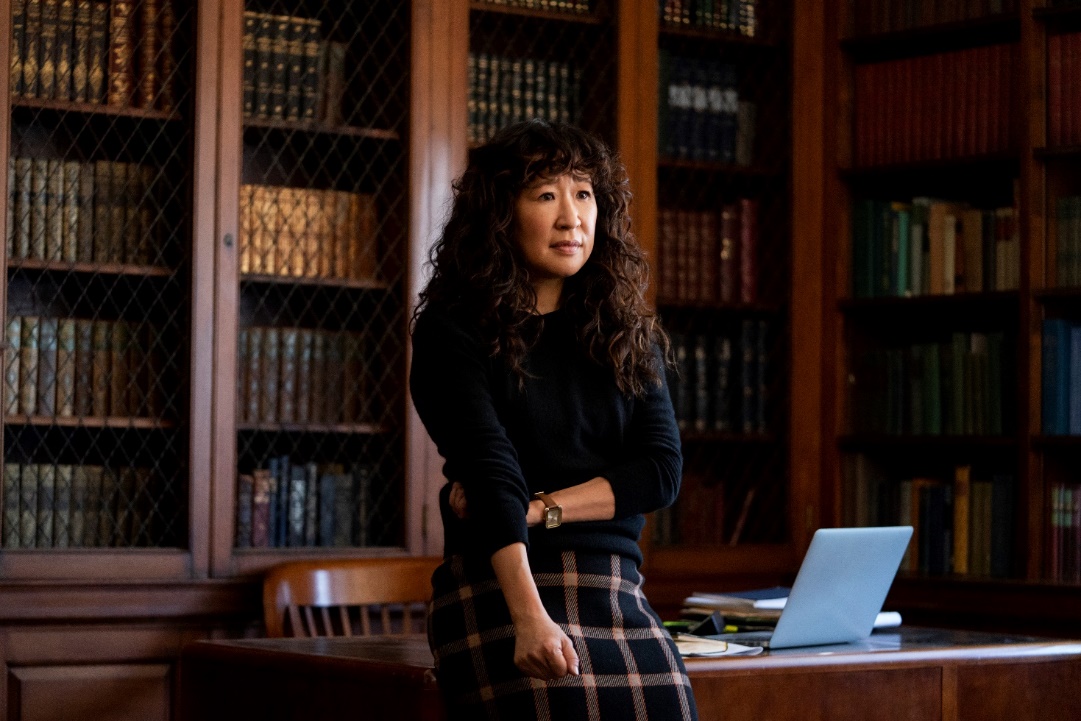 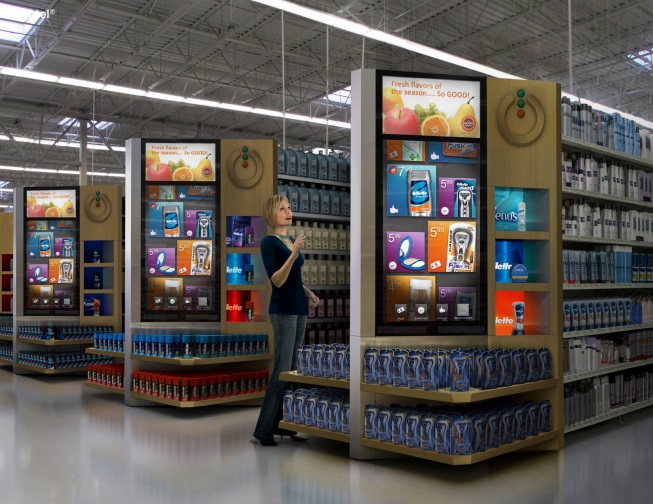 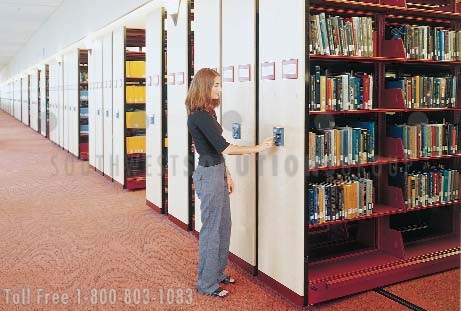 Digitization Lab
Faculty Lounge
Compact Shelving 
Digital Signage
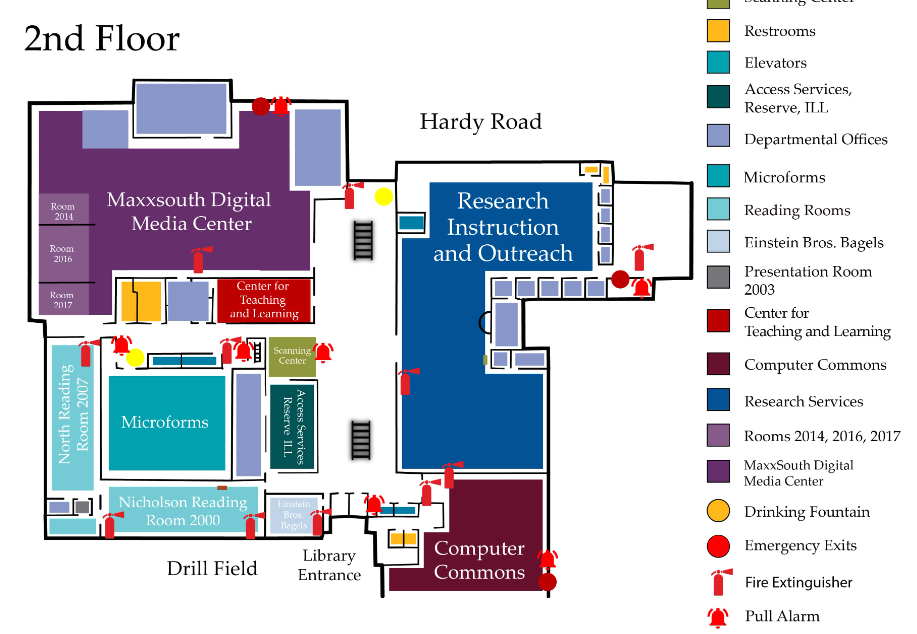 Current 2nd Floor
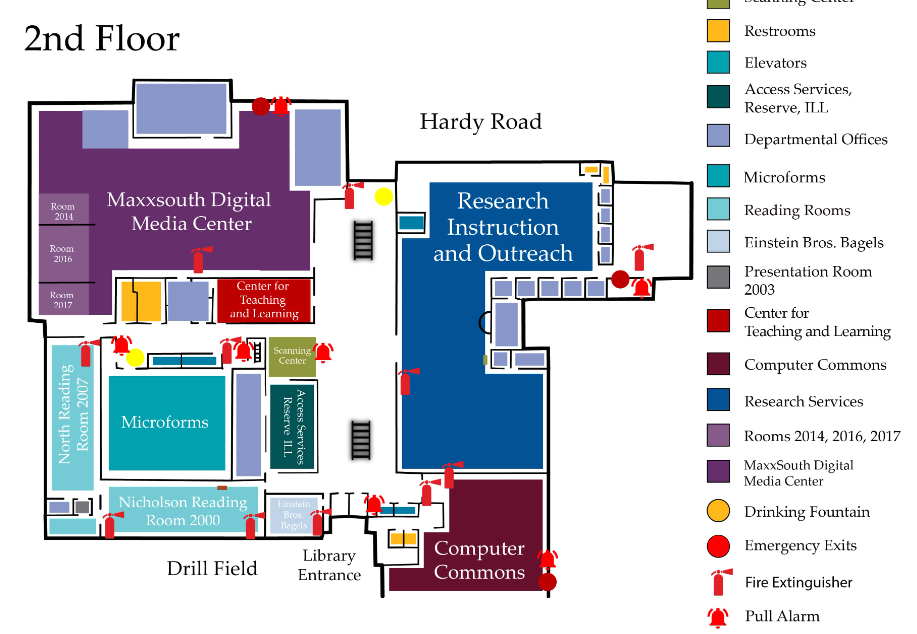 Proposed 2nd Floor
Social / Study
Collaboration / Wellness
Nutrition / Café-like Atmosphere
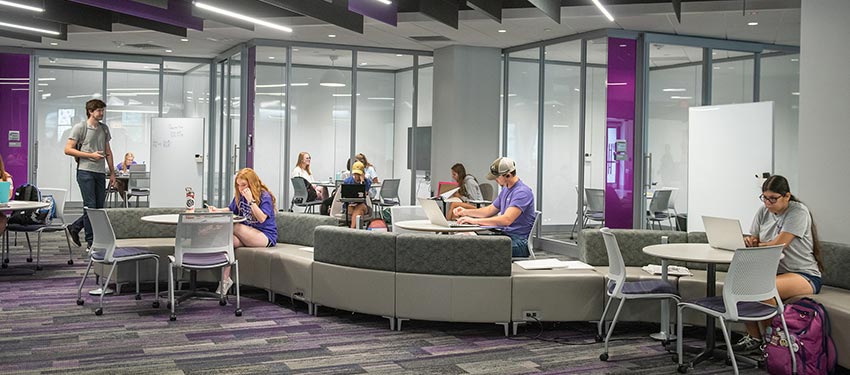 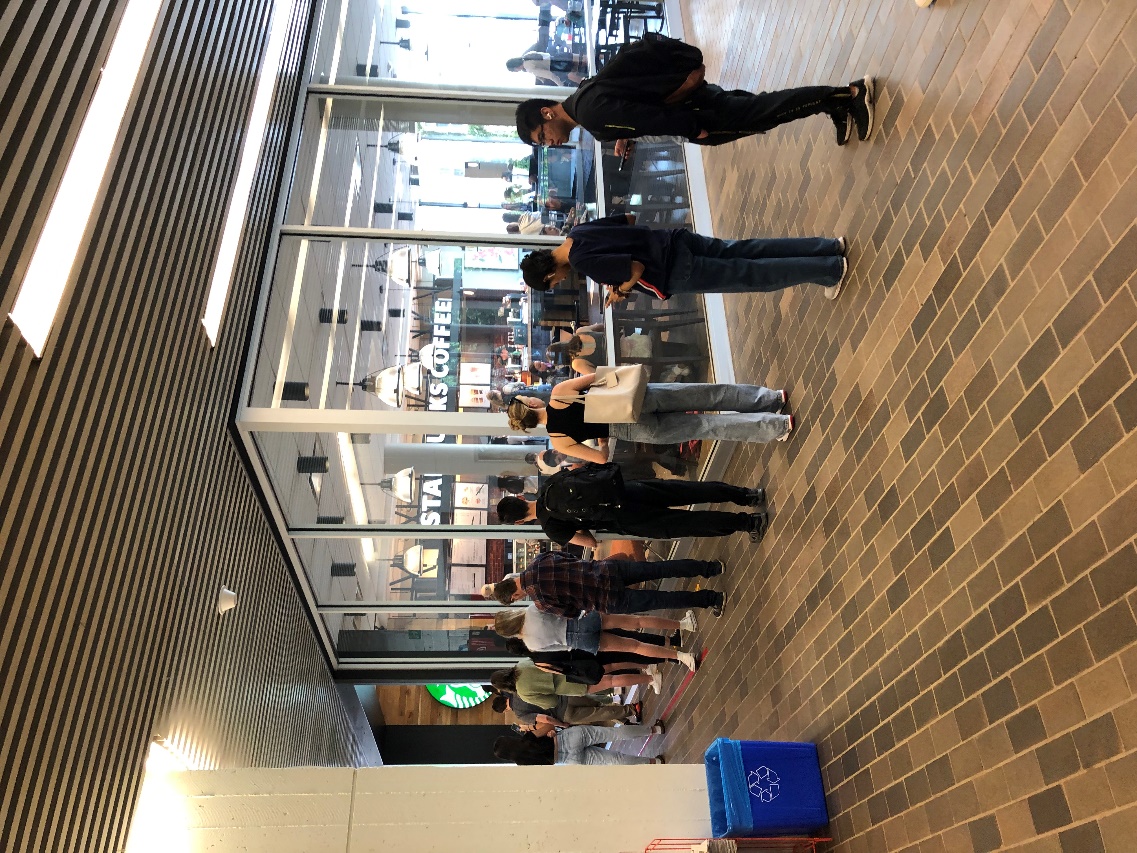 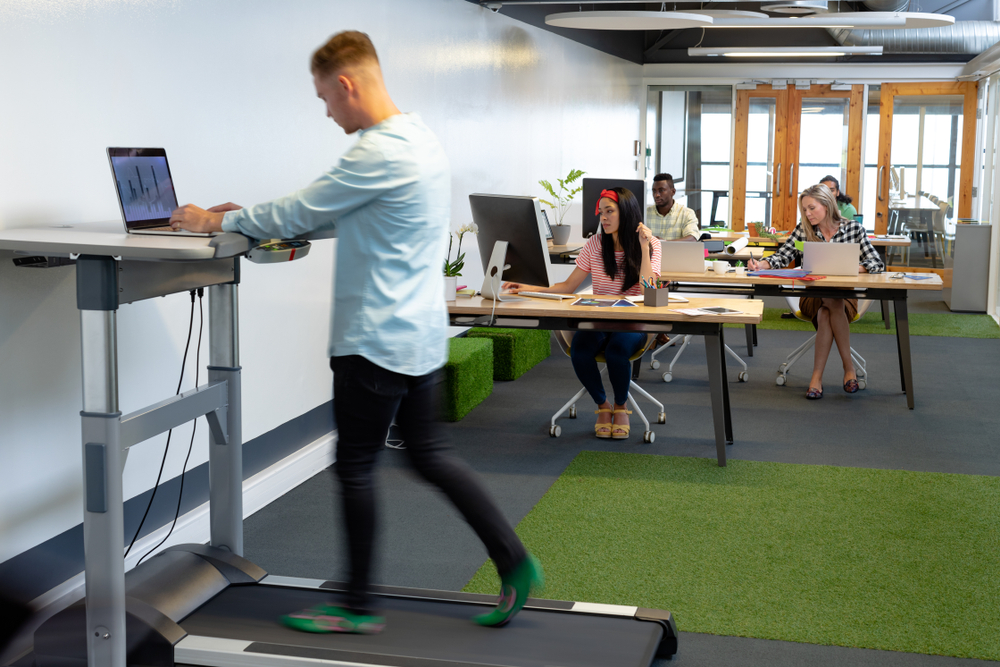 Health & Wellness
Food / Coffee
Collaboration Spaces
Community Building
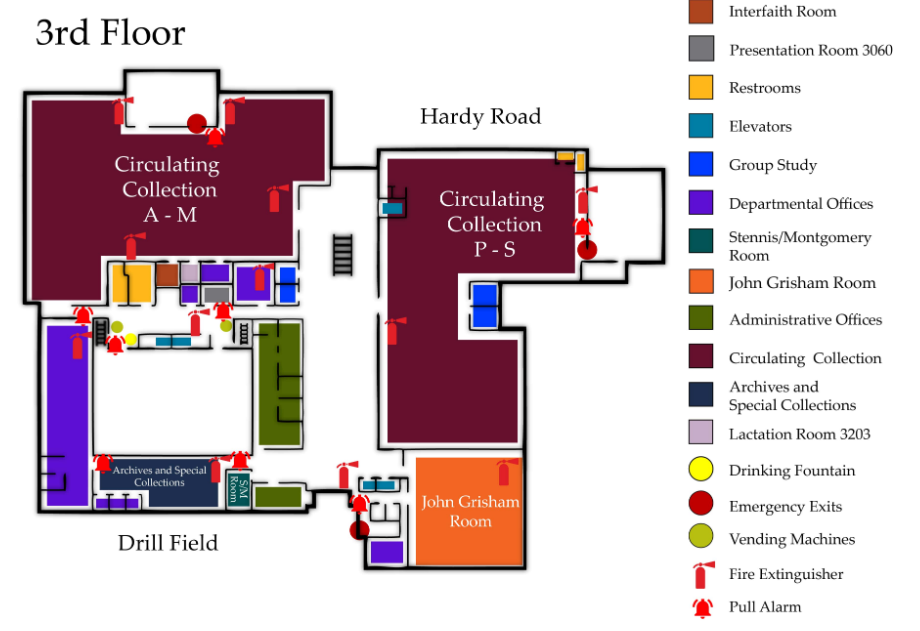 Current 3rd Floor

Circulating Holdings:
A-M: 257,000
P-S: 194,000
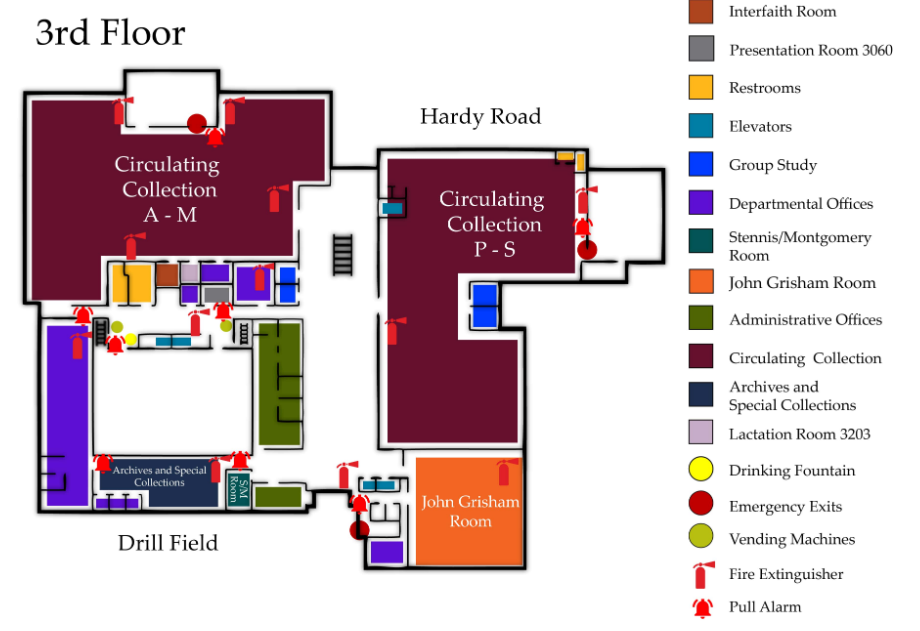 STEAM Incubators /   
         Workspaces
Proposed 3rd Floor

Books moved to 1st floor
Study Rooms 






Student Success
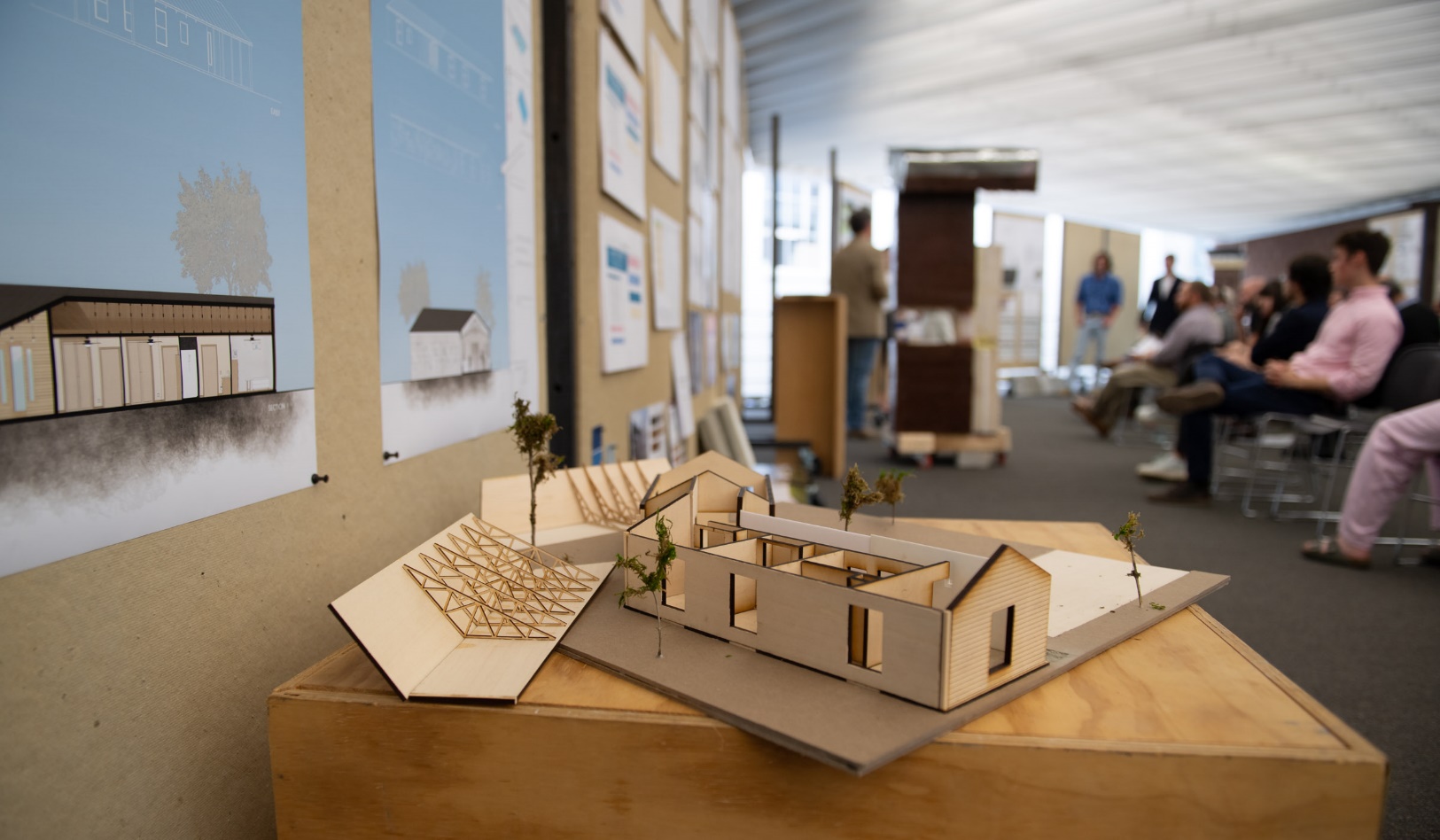 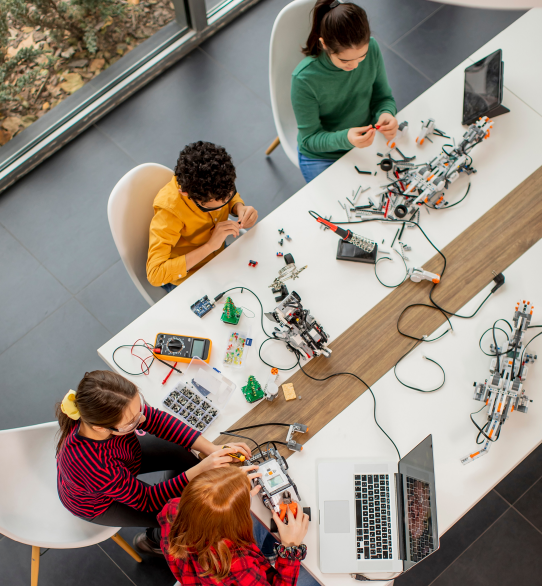 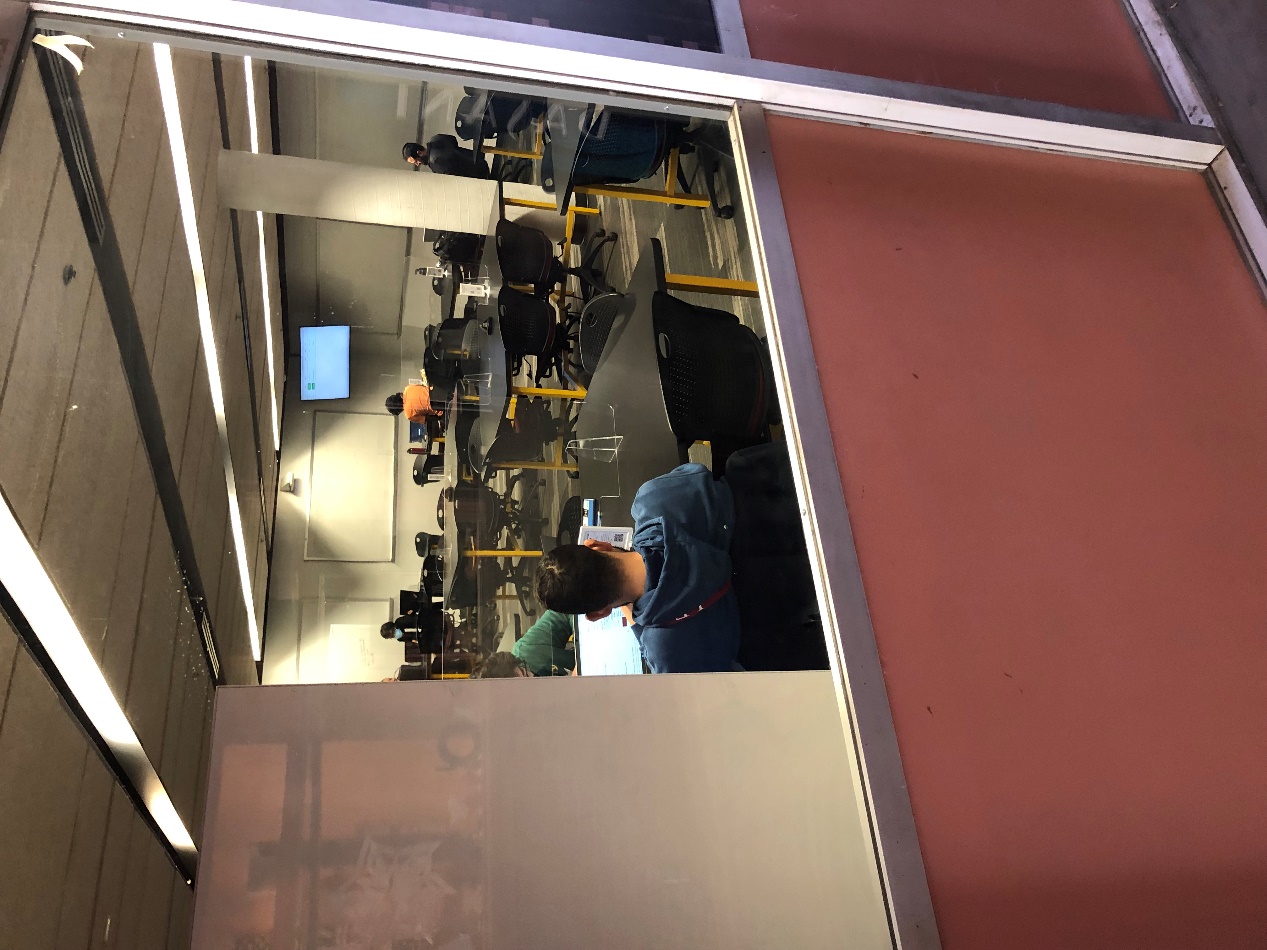 Student Success
Interdisciplinary Spaces
Maker Spaces
Connectivity
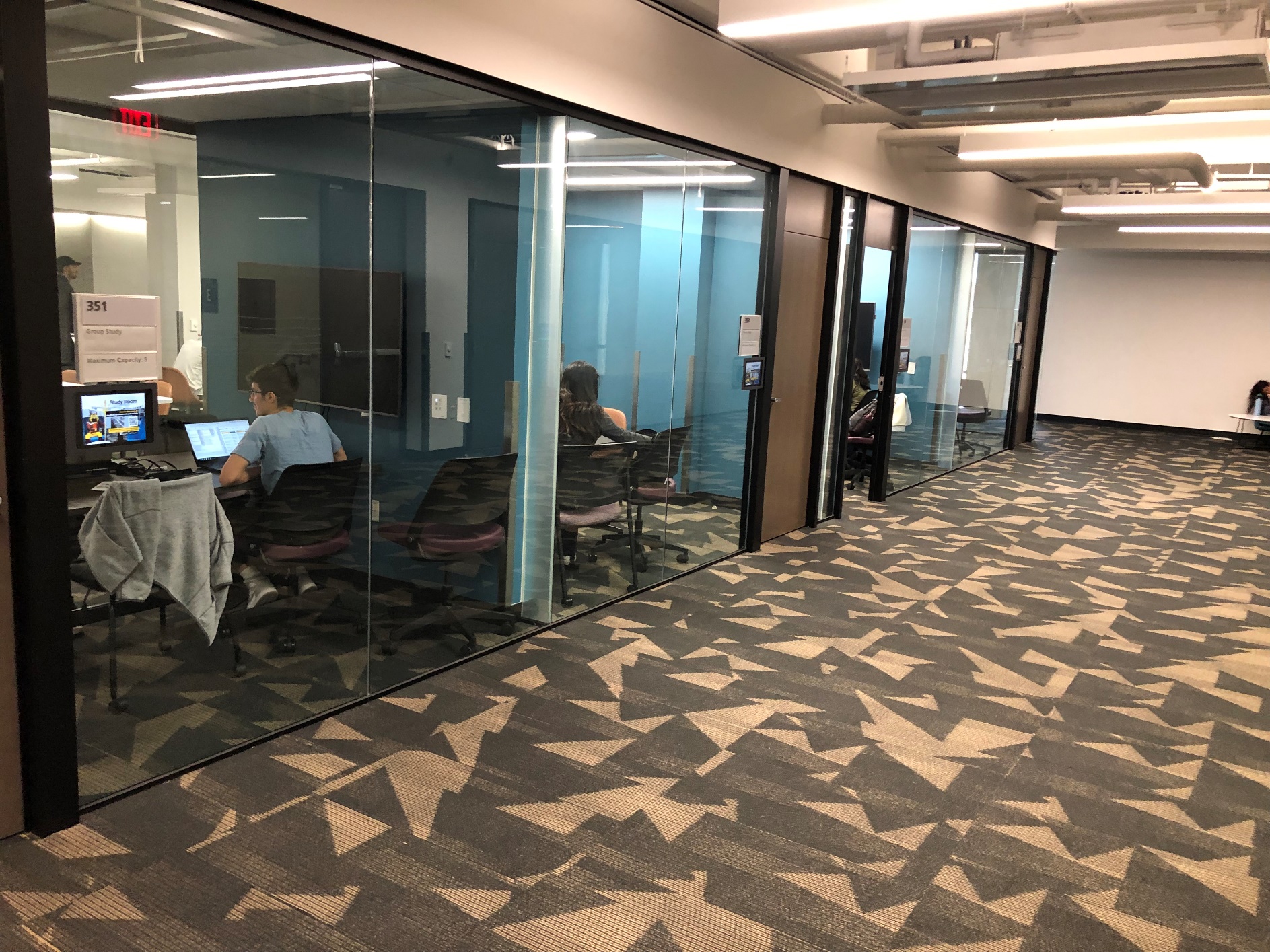 Technology Enhanced Smart Study Rooms

Facilitating supplemental instruction and FYE support
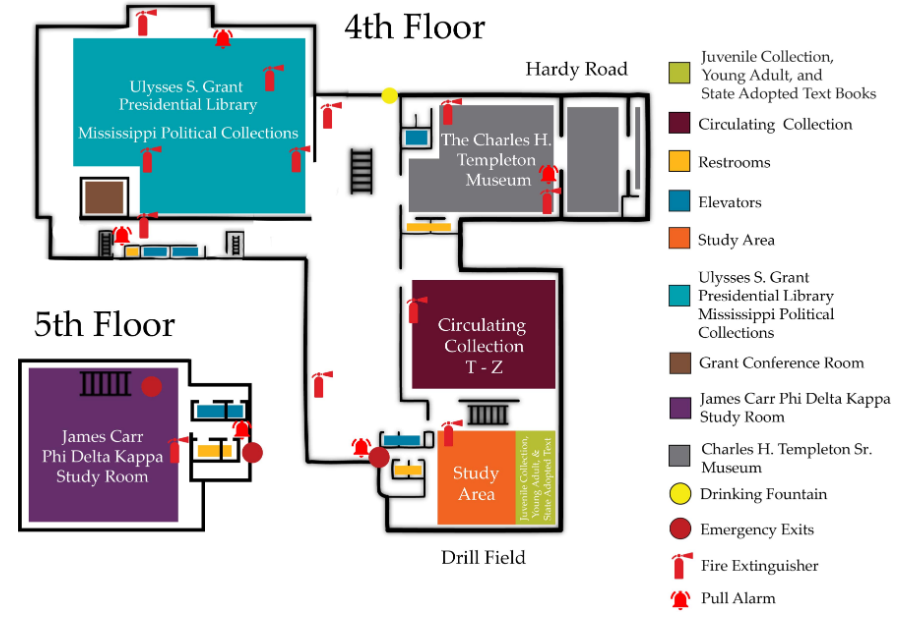 Current 4th & 5th Floors

Circulating Holdings:
T-Z: 42,000
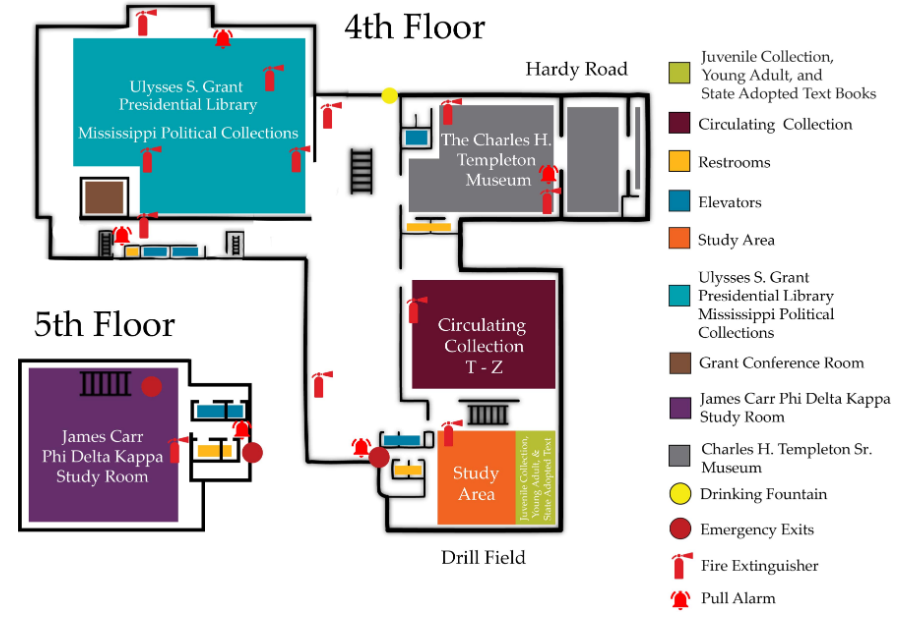 Proposed 4th & 5th Floors

Books moved to 1st floor
Conference Rooms 



FYE Space
Study Space


Flex Space
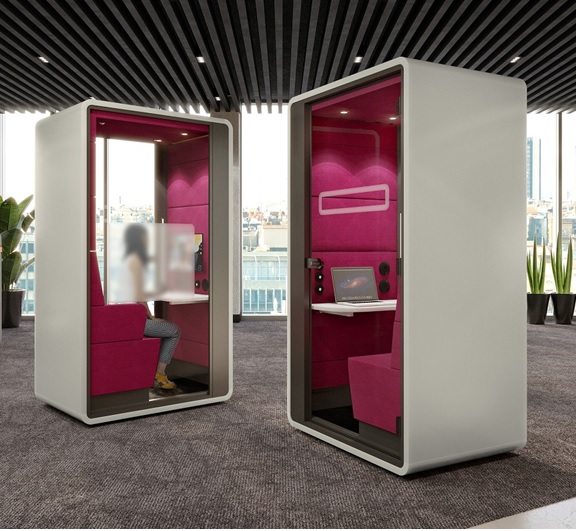 Flex Spaces
Individual Study Pods
Quiet Study
Smartboard/Whiteboards
Conference Rooms
Event Space
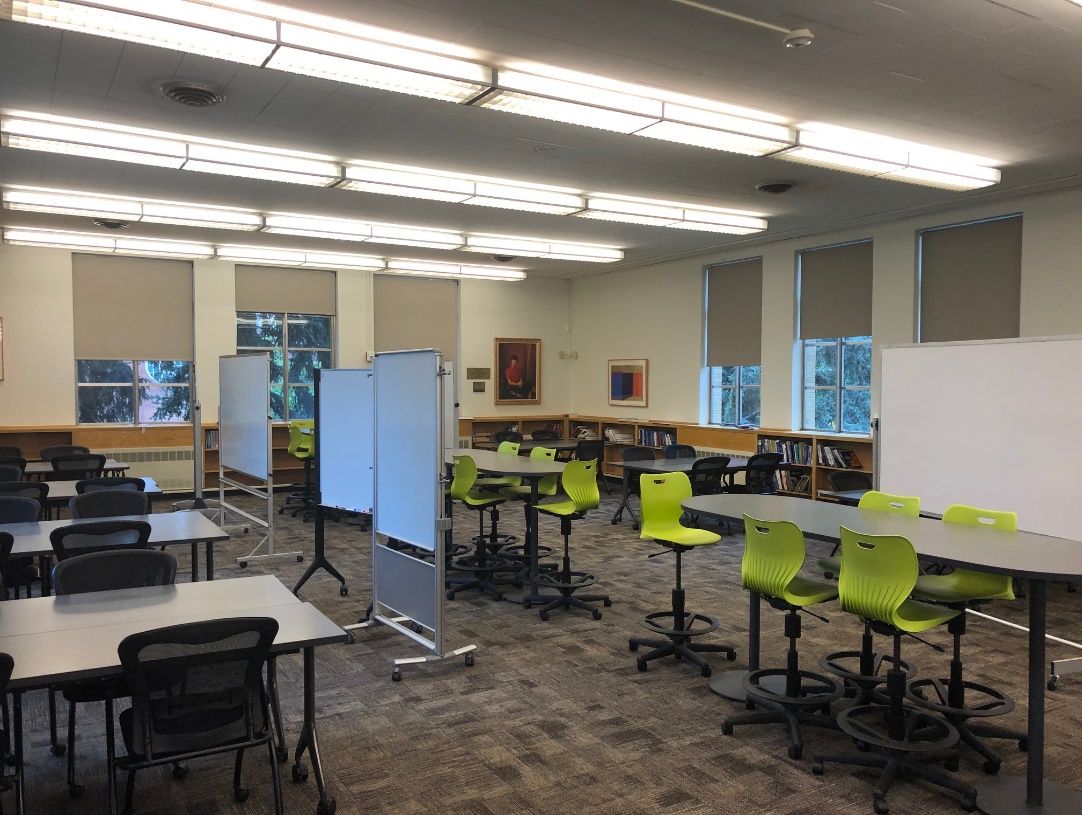 Thank You!
Future Directions:
Donor Engagement
Interdisciplinarity
Student Success
Community Building
Comments and Suggestions
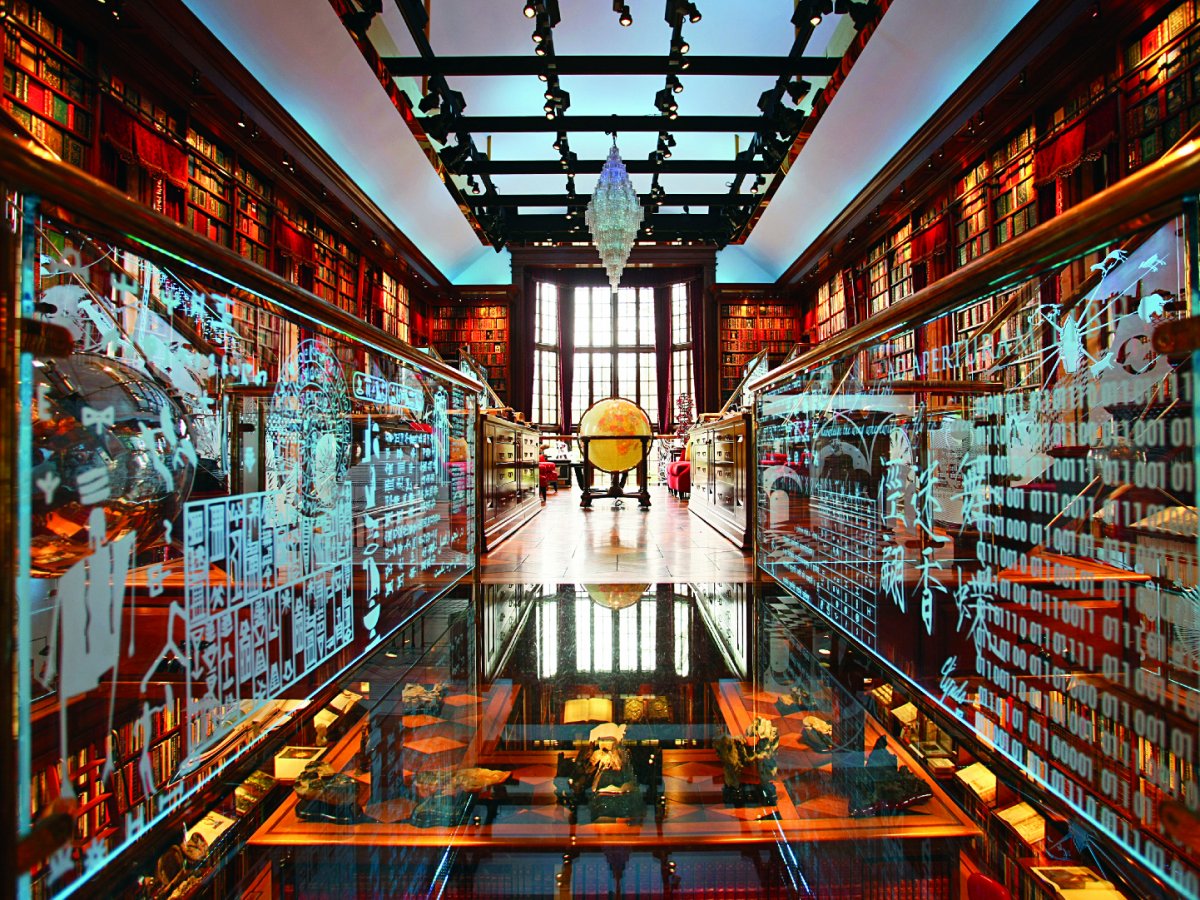